CHÀO MỪNG CÁC EM VÀ THẦY CÔ
ĐẾN VỚI BÀI HỌC NGÀY HÔM NAY
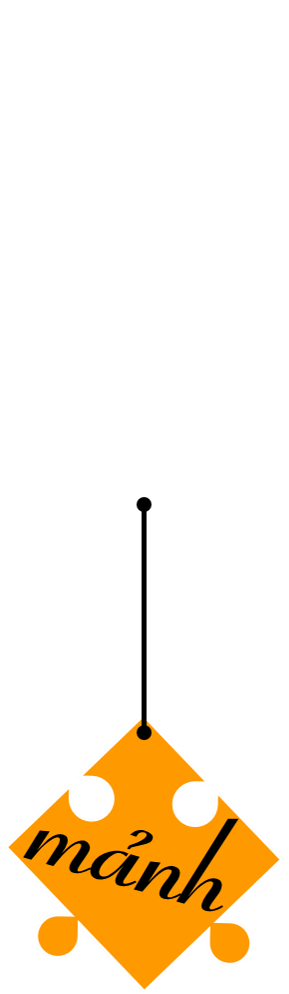 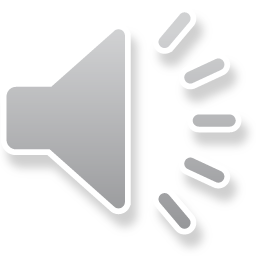 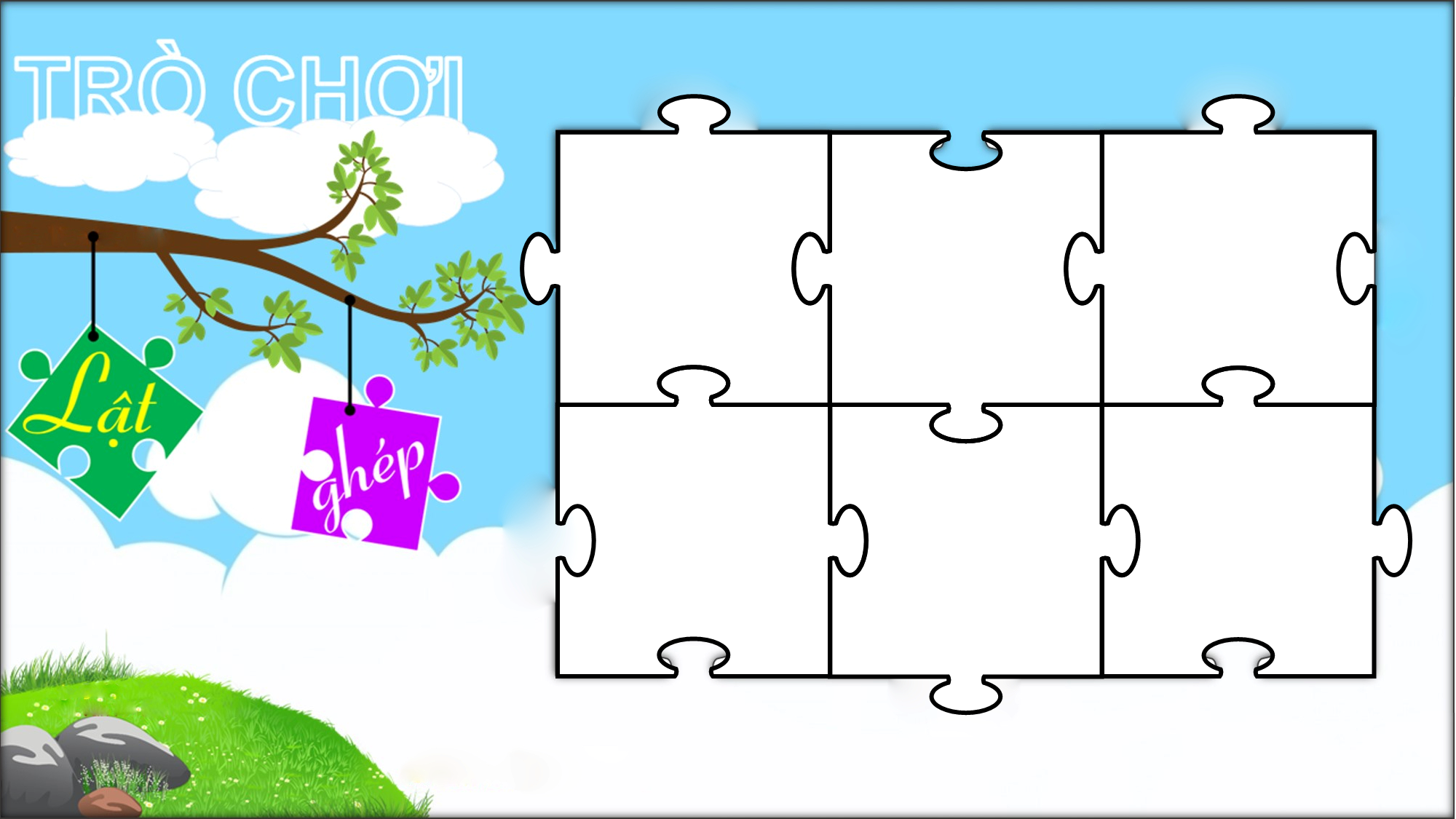 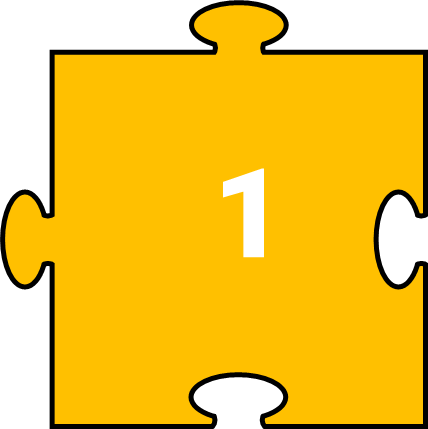 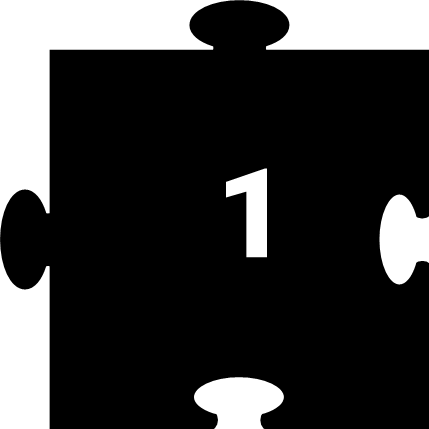 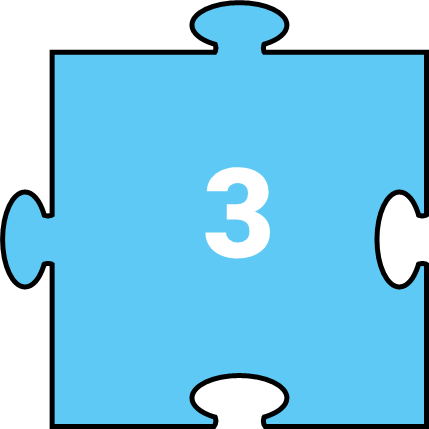 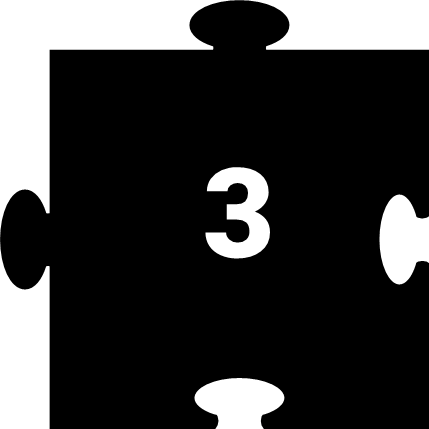 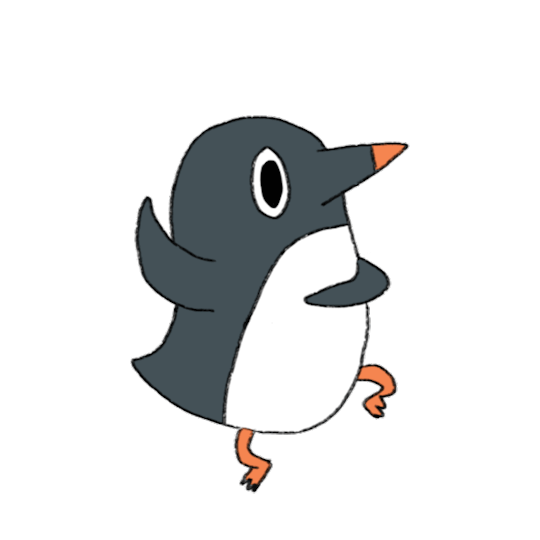 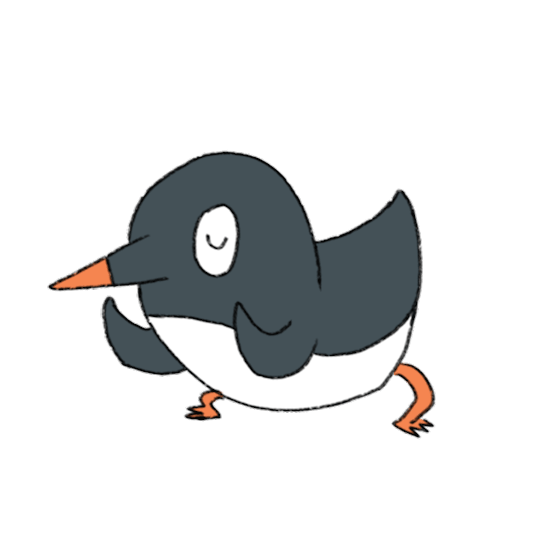 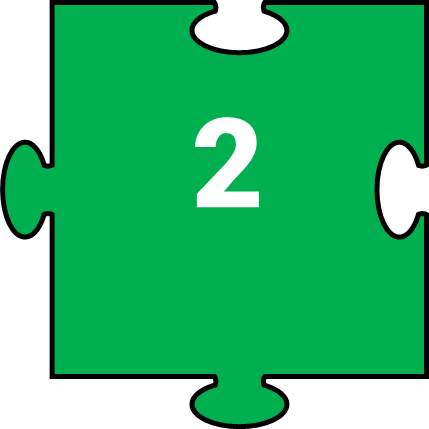 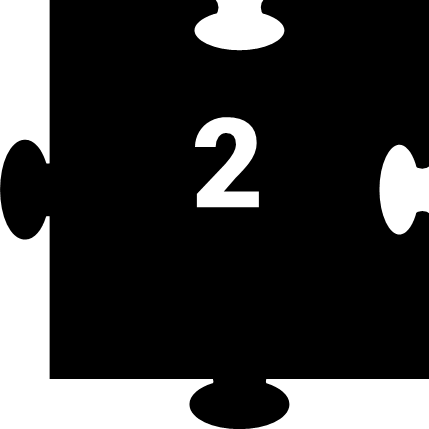 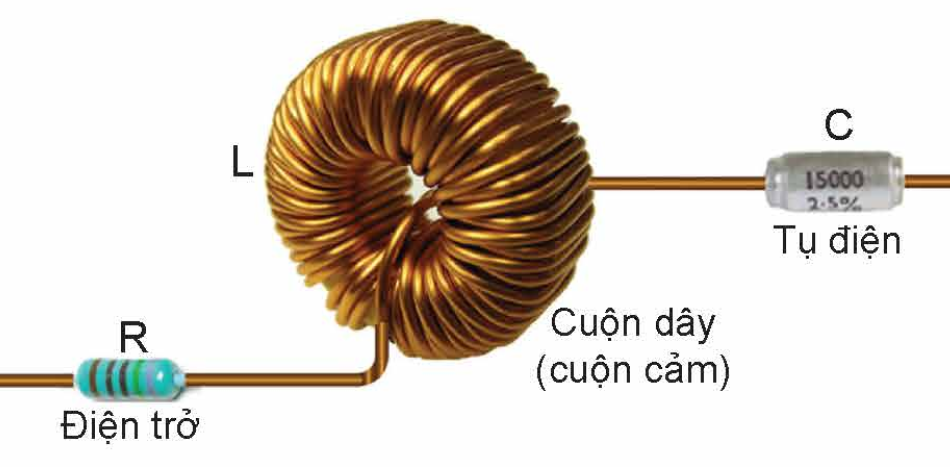 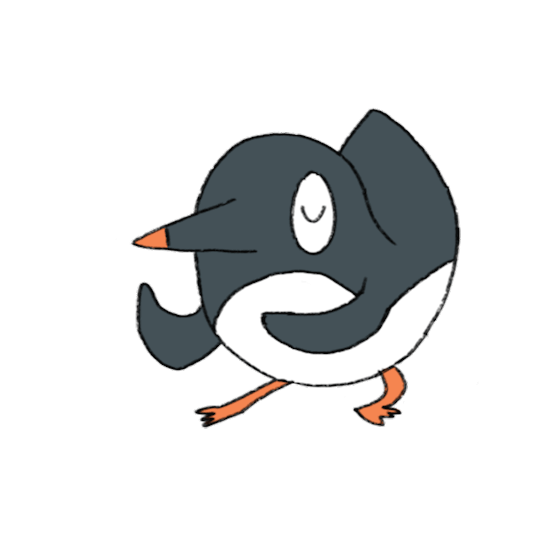 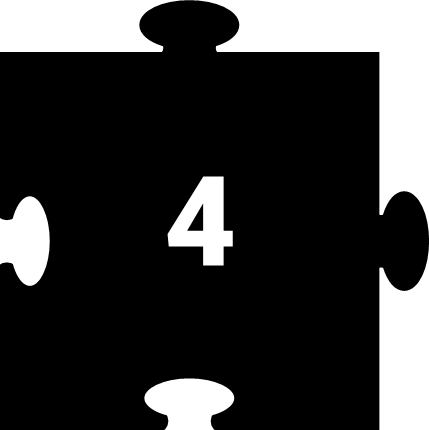 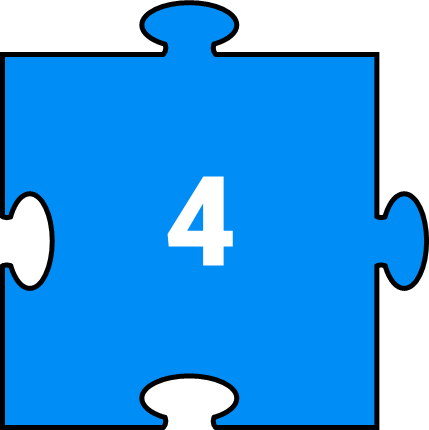 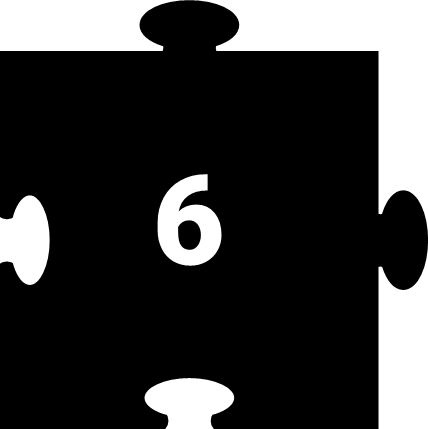 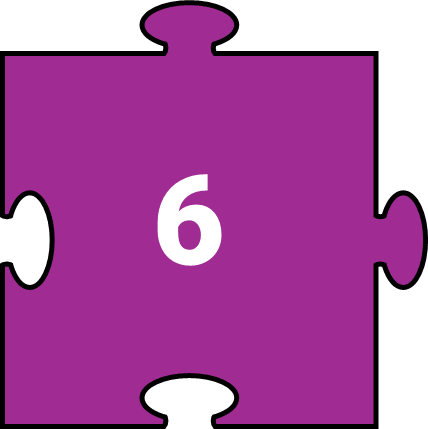 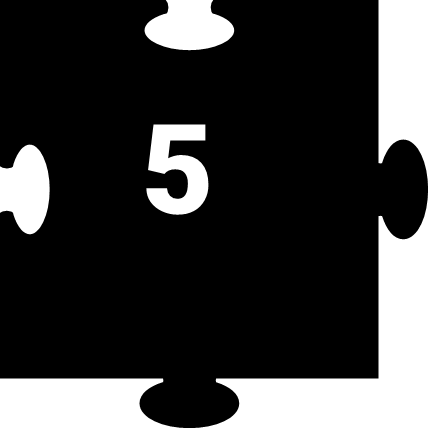 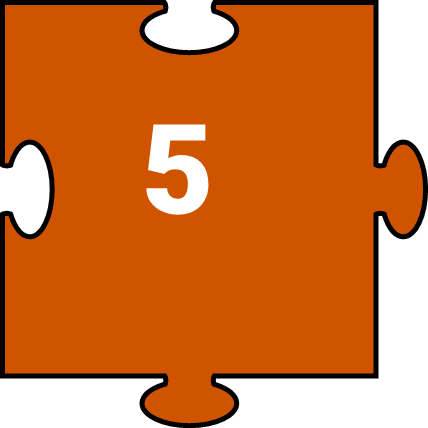 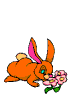 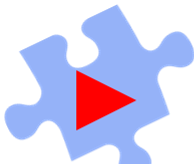 LUẬT CHƠI
+ Có 1 bức tranh ẩn dưới 6 mảnh ghép.
+ Mỗi nhóm có quyền lựa chọn 1 mảnh ghép. Mỗi mảnh ghép tương ứng với 1 câu hỏi. Trả lời đúng, mảnh ghép được lật mở. Trả lời sai nhóm khác sẽ có quyền trả lời. 
+ Thời gian suy nghĩ và trả lời cho mỗi câu hỏi là 15 giây.
+ Nhóm nào trả lời đúng nhiều nhất sẽ được một phần quà giá trị.
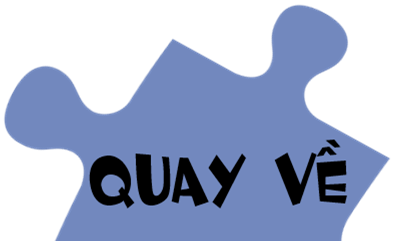 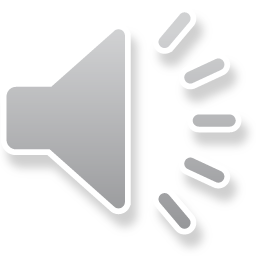 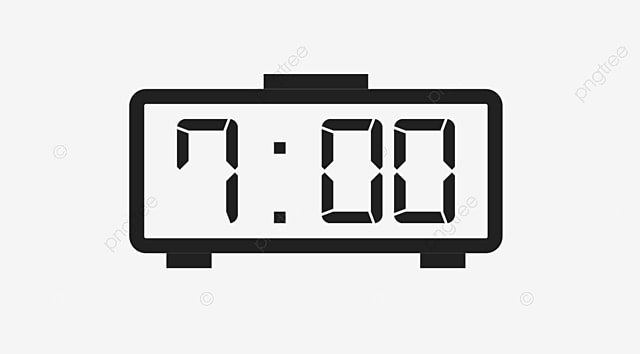 00:00
00:01
00:02
00:03
00:04
00:05
00:06
00:07
00:08
00:09
00:10
00:11
00:12
00:13
00:14
00:15
Câu hỏi số 1
Chọn phát biểu đúng khi nói về dòng điện xoay chiều
Dòng điện xoay chiều có chiều dòng điện biến thiên điều hòa theo thời gian.
Dòng điện xoay chiều có cường độ biến thiên điều hòa theo thời gian.
Dòng điện xoay chiều có cường độ biến thiên tuần hoàn theo thời gian.
Dòng điện xoay chiều hình sin có pha biến thiên tuần hoàn.
A
C
B
D
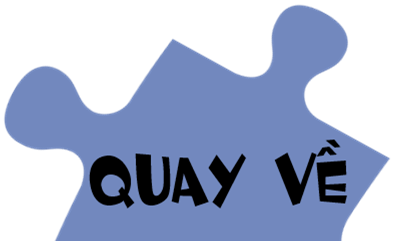 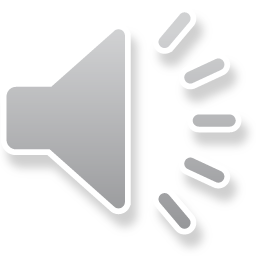 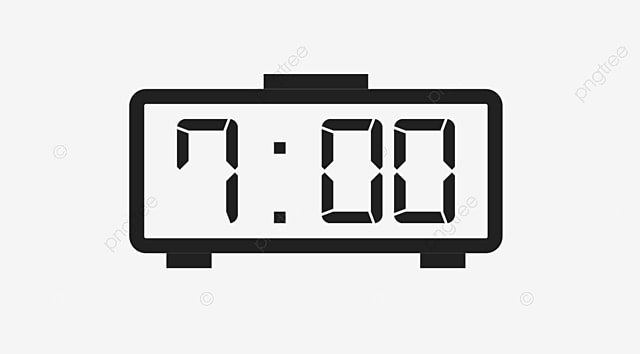 00:00
00:01
00:02
00:03
00:04
00:05
00:06
00:07
00:08
00:09
00:10
00:11
00:12
00:13
00:14
00:15
Câu hỏi số 2
Giá trị đo của vôn kế và ampe kế xoay chiều chỉ
giá trị tức thời của hiệu điện thế và cường độ dòng điện xoay chiều.
giá trị cực đại của hiệu điện thế và cường độ dòng điện xoay chiều.
giá trị trung bình của hiệu điện thế và cường độ dòng điện xoay chiều.
giá trị hiệu dụng của hiệu điện thế và cường độ dòng điện xoay chiều.
A
C
B
D
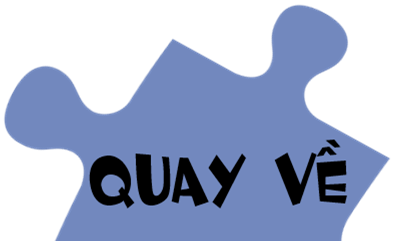 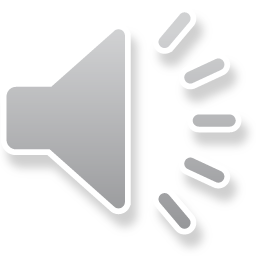 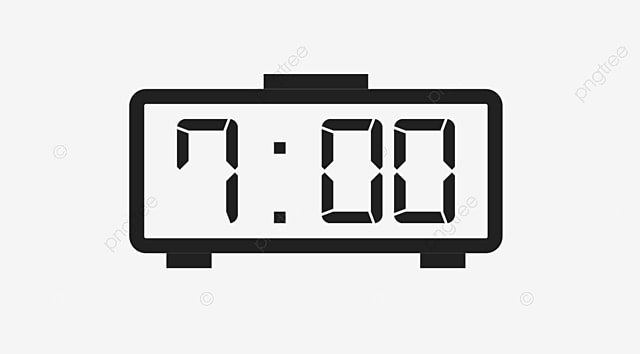 00:00
00:01
00:02
00:03
00:04
00:05
00:06
00:07
00:08
00:09
00:10
00:11
00:12
00:13
00:14
00:15
tần số dòng điện là 50Hz
cường độ cực đại của dòng điện là 2 A
chu kì dòng điện là 0,02s
A
C
B
D
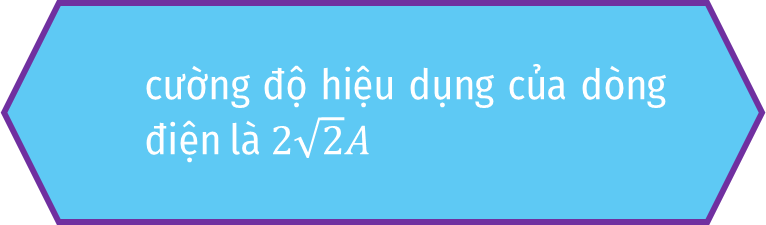 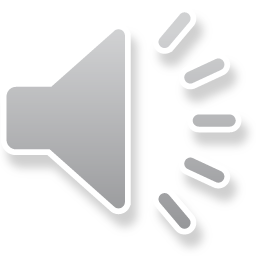 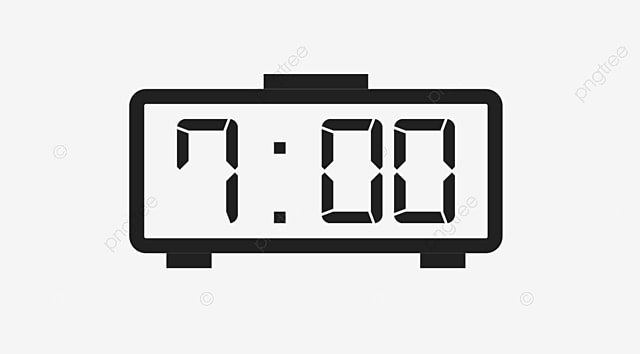 00:00
00:01
00:02
00:03
00:04
00:05
00:06
00:07
00:08
00:09
00:10
00:11
00:12
00:13
00:14
00:15
110 V
220 V
A
C
B
D
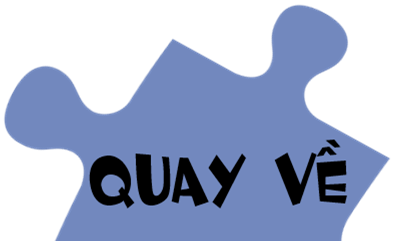 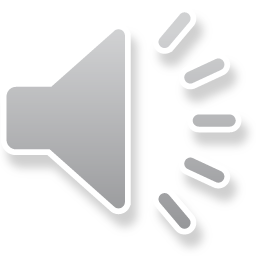 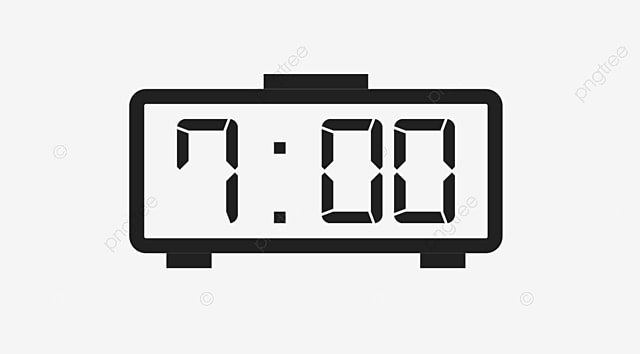 00:00
00:01
00:02
00:03
00:04
00:05
00:06
00:07
00:08
00:09
00:10
00:11
00:12
00:13
00:14
00:15
Câu hỏi số 5
Giá trị hiệu dụng của hiệu điện thế và tần số trong mạng điện dân dụng của nước ta là
Điện áp thay đổi từ 0 đến 220V, tần số 40Hz
Điện áp thay đổi từ - 220V đến 220V, tần số 50Hz
Điện áp bằng 220V, tần số 50Hz
A
C
B
D
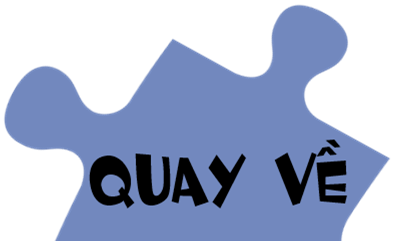 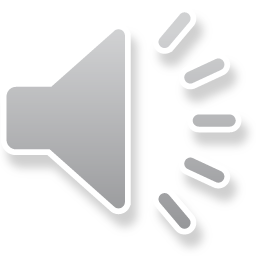 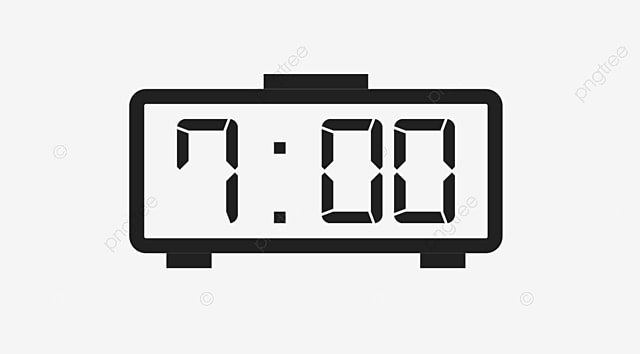 00:00
00:01
00:02
00:03
00:04
00:05
00:06
00:07
00:08
00:09
00:10
00:11
00:12
00:13
00:14
00:15
Câu hỏi số 5
Một thiết bị điện xoay chiều có hiệu điện thế định mức ghi trên thiết bị là 100V. Thiết bị đó chịu được hiệu điện thế tối đa là
100 V
200 V
A
C
B
D
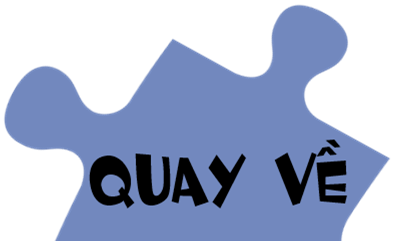 VẤN ĐỀ HÔM NAY?
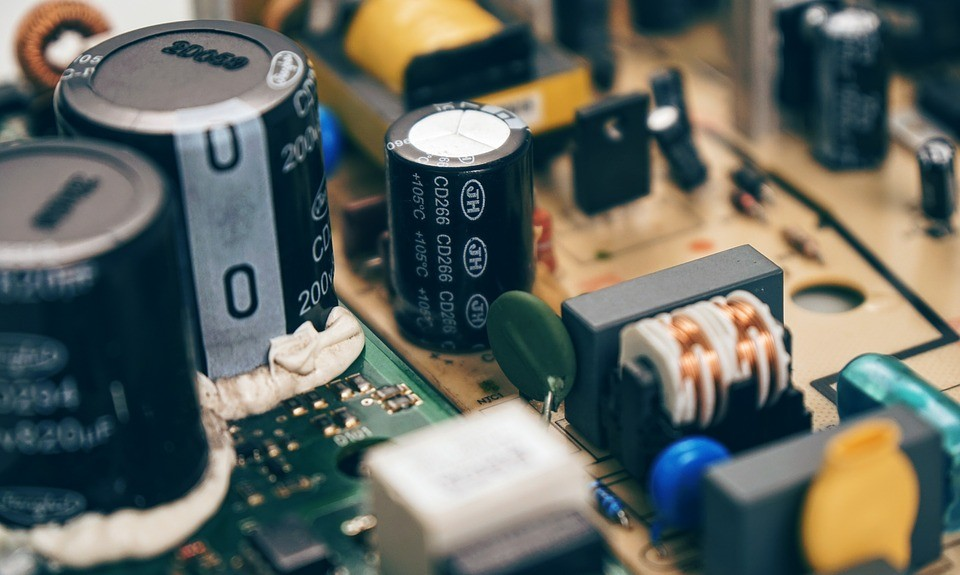 Đoạn mạch điện xoay chiều RLC mắc nối tiếp là đoạn mạch điện có điện trở (R), cuộn dây ( $L$ ) và tu điện (C) mắc nối tiếp. Đoạn mạch này được úng dưng phổ biến trong các thiết bị điện tư. Cuoờng độ dòng điện hiệu dụng qua mạch có mối liên hệ như thế nào so với điện áp hiệu dụng ở hai đầu đoạn mạch đó?
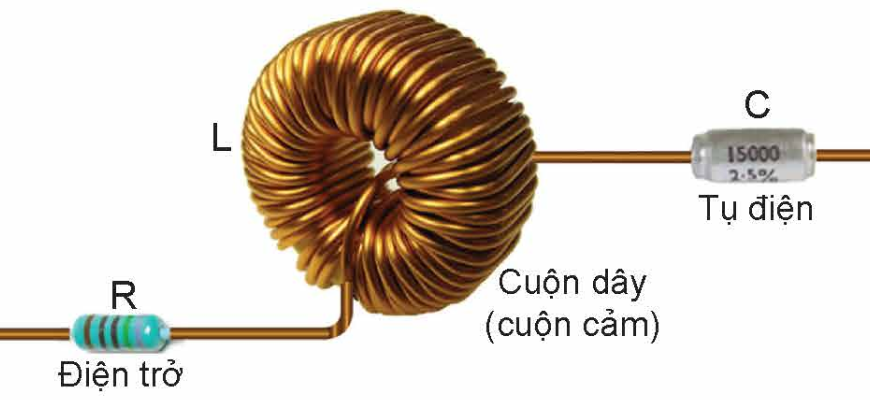 Bài 2
ĐOẠN MẠCH XOAY CHIỀU RLC MẮC NỐI TIẾP
NỘI DUNG BÀI HỌC
Đoạn mạch điện xoay chiều RLC mắc nối tiếp
Đường đặc trưng vôn - ampe
Luyện tập, vận dụng
HOẠT ĐỘNG NHÓM
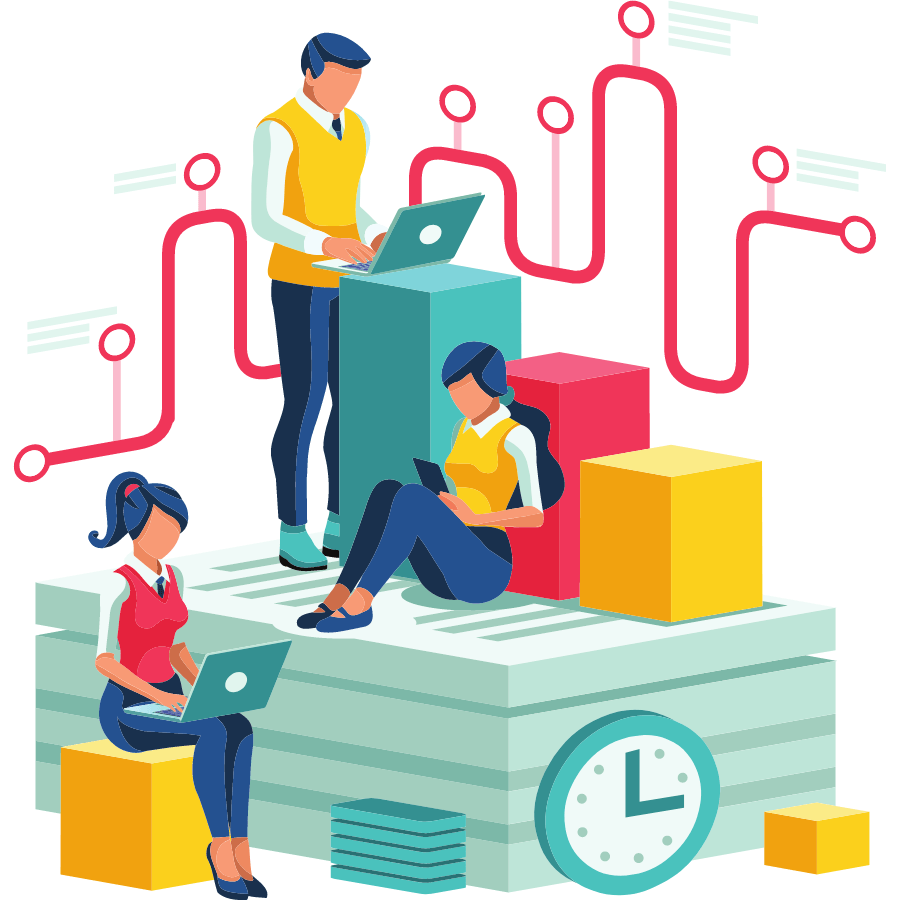 PHIẾU HỌC TẬP SỐ 1
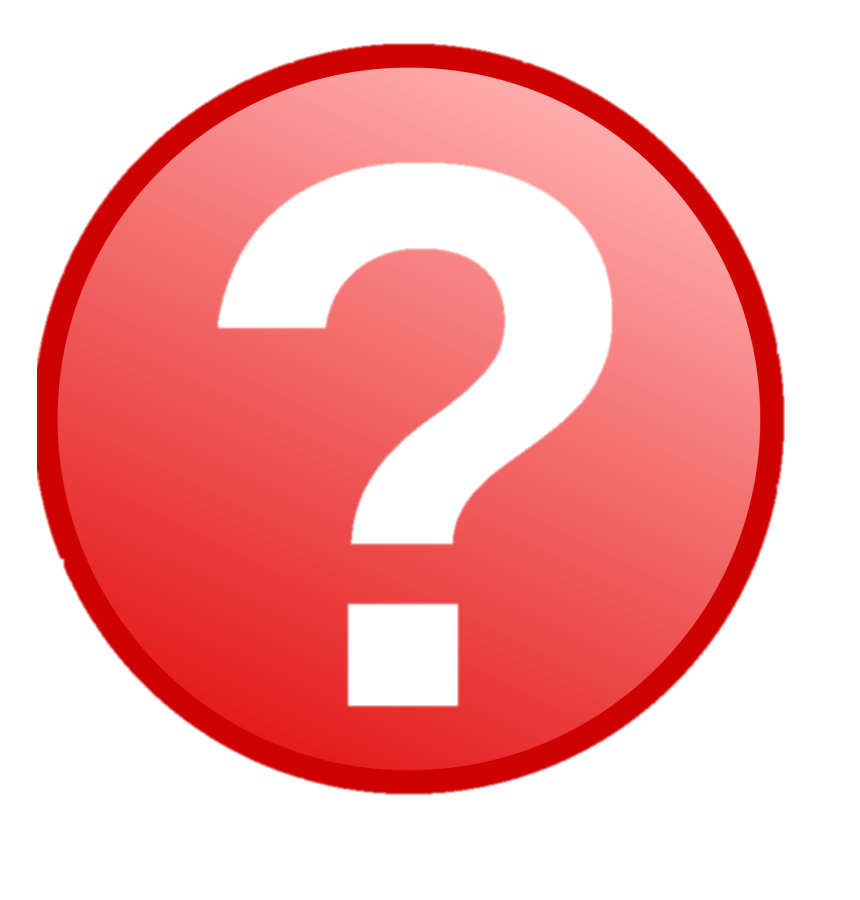 Câu 1: Cấu tạo của đoạn mạch RLC nối tiếp gồm những phần tử nào? Nêu tên đơn vị đo trong hệ SI của các đại lượng đặc trưng cho các phần tử trong mạch RLC nối tiếp?
Câu 3: Điện áp tức thời giữa hai đầu đoạn mạch có mối liên hệ như thế nào với điện áp tức thời hai đầu mỗi phần tử, từ đó suy ra biểu thức điện áp tức thời hai đầu mạch. Tổng trở của mạch được xác định bằng biểu thức nào?
Câu 4: Trong đoạn mạch có RLC thì điện áp hệu dụng và cường độ hiệu dụng có tuân theo định luật Ohm không?
KẾT QUẢ
Câu 1: 
Đoạn mạch RLC nối tiếp gồm điện trở thuần R, cuộn dây thuần cảm L và tụ điện có điện dung C mắc nối tiếp.
KẾT QUẢ
I. ĐOẠN MẠCH ĐIỆN XOAY CHIỀU RLC MẮC NỐI TIẾP
HOẠT ĐỘNG CẶP ĐÔI
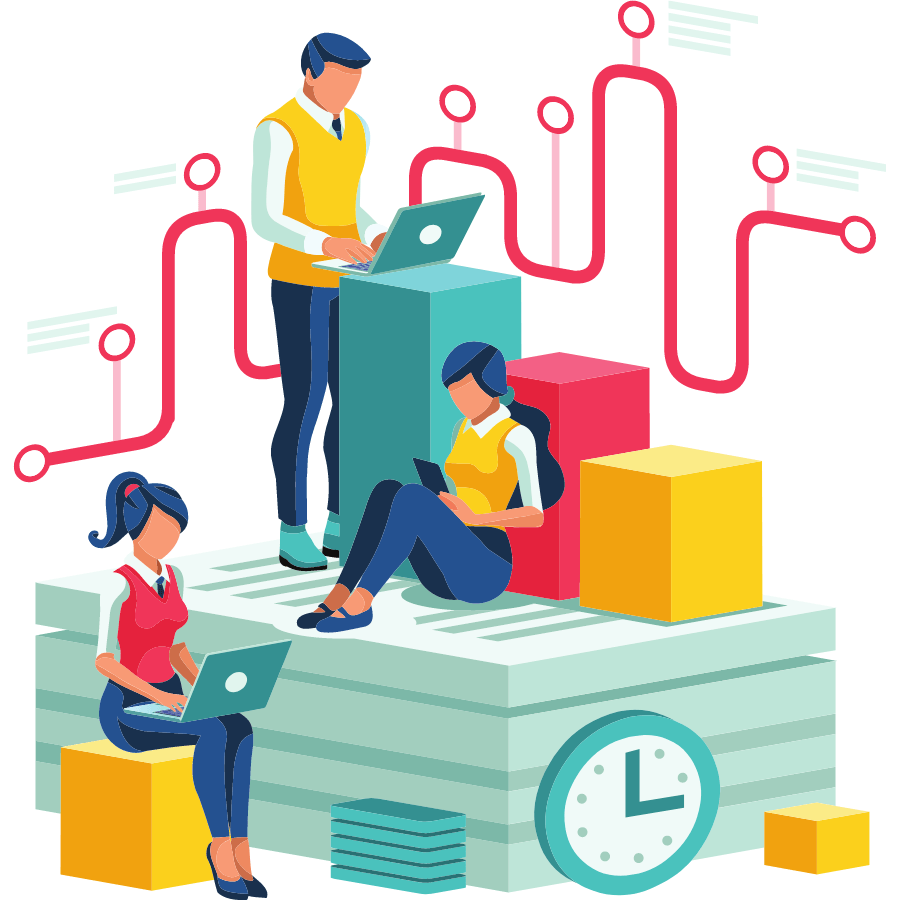 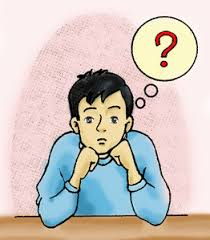 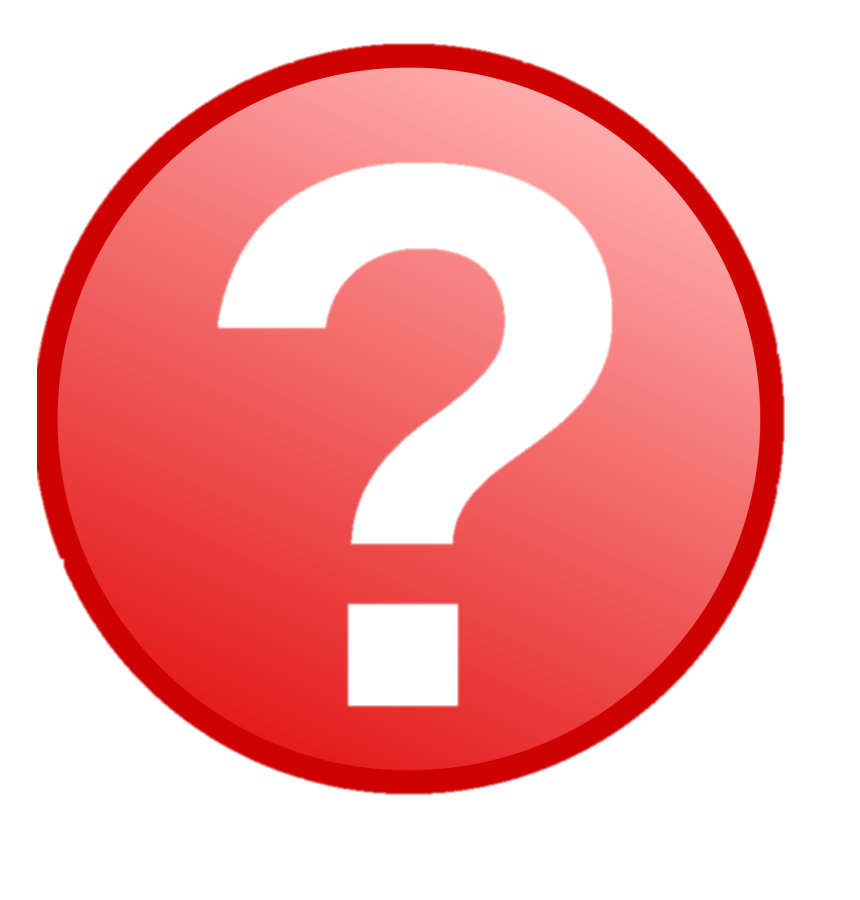 KẾT QUẢ
Câu 1:  Sơ đồ mạch
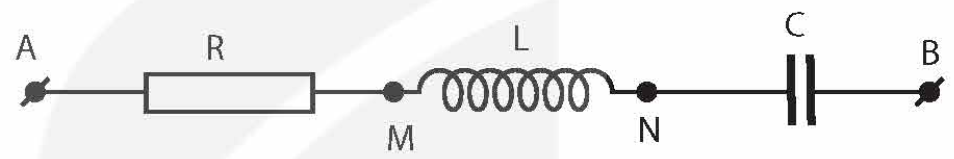 HOẠT ĐỘNG NHÓM
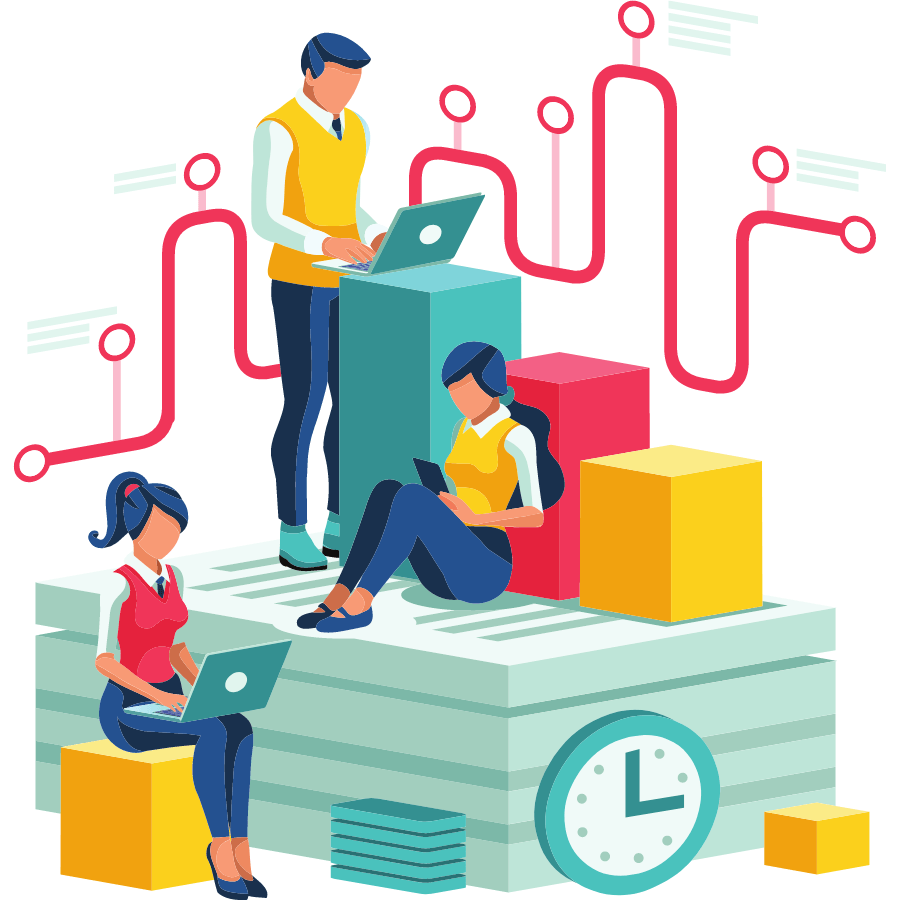 PHIẾU HỌC TẬP SỐ 3
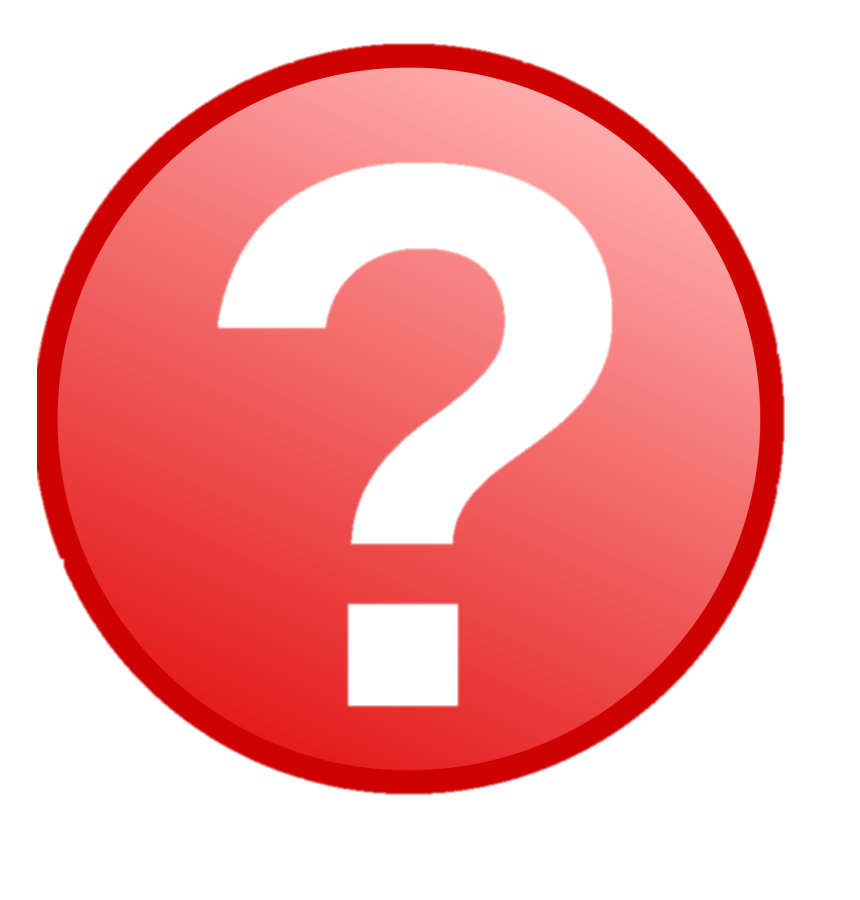 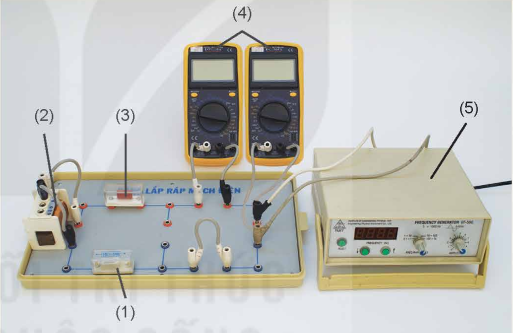 Câu 1: Thiết kế mạch điện để khảo sát mối quan hệ giữa điện áp hiệu dụng và cường độ dòng điện hiệu dụng trong mạch điện xoay chiều RLC mắc nối tiếp.
Câu 2: Nêu các bước tiến hành thí nghiệm khảo sát mối quan hệ giữa điện áp hiệu dụng và cường độ dòng điện hiệu dụng trong mạch điện xoay chiều RLC mắc nối tiếp.
Câu 3: Thực hiện thí nghiệm trên và hoàn thành các nhiệm vụ sau:
1. Hoàn thành Bảng kết quả thí nghiệm
2. Từ kết quả thí nghiệm, hãy:
- Vẽ đường đặc trưng V - A;
- Rút ra nhận xét mối quan hệ của U và I.
KẾT QUẢ
Câu 1: 
Sơ đồ mạch điện
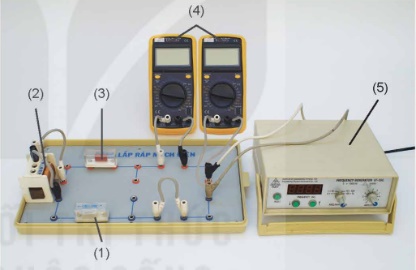 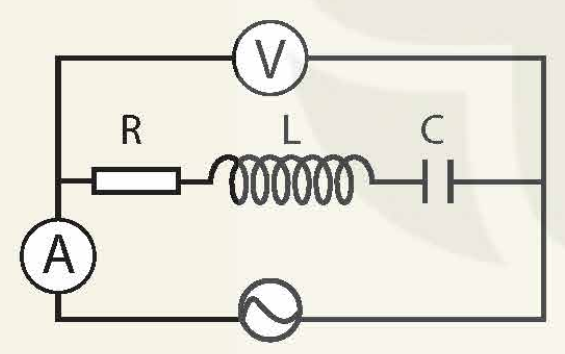 KẾT QUẢ
Câu 2: 
 Bước 1: Lắp ráp thiết bị thí nghiệm theo sơ đồ.
 Bước 2: Điều chỉnh tần số máy phát âm tần đến một giá trị xác định.
 Bước 3: Điều chỉnh máy phát âm tần để điện áp hiệu dụng ở hai đầu mạch tăng dần từ 0 V đến 6V.
 Bước 4: ghi lại giá trị điện áp hiệu dụng và giá trị của cường độ dòng điện chạy qua đoạn mạch tương ứng.
KẾT QUẢ
Câu 3: 
1. Bảng số liệu
KẾT QUẢ
Câu 3: 
2. Đường đặc trưng vôn - ampe (V - A)
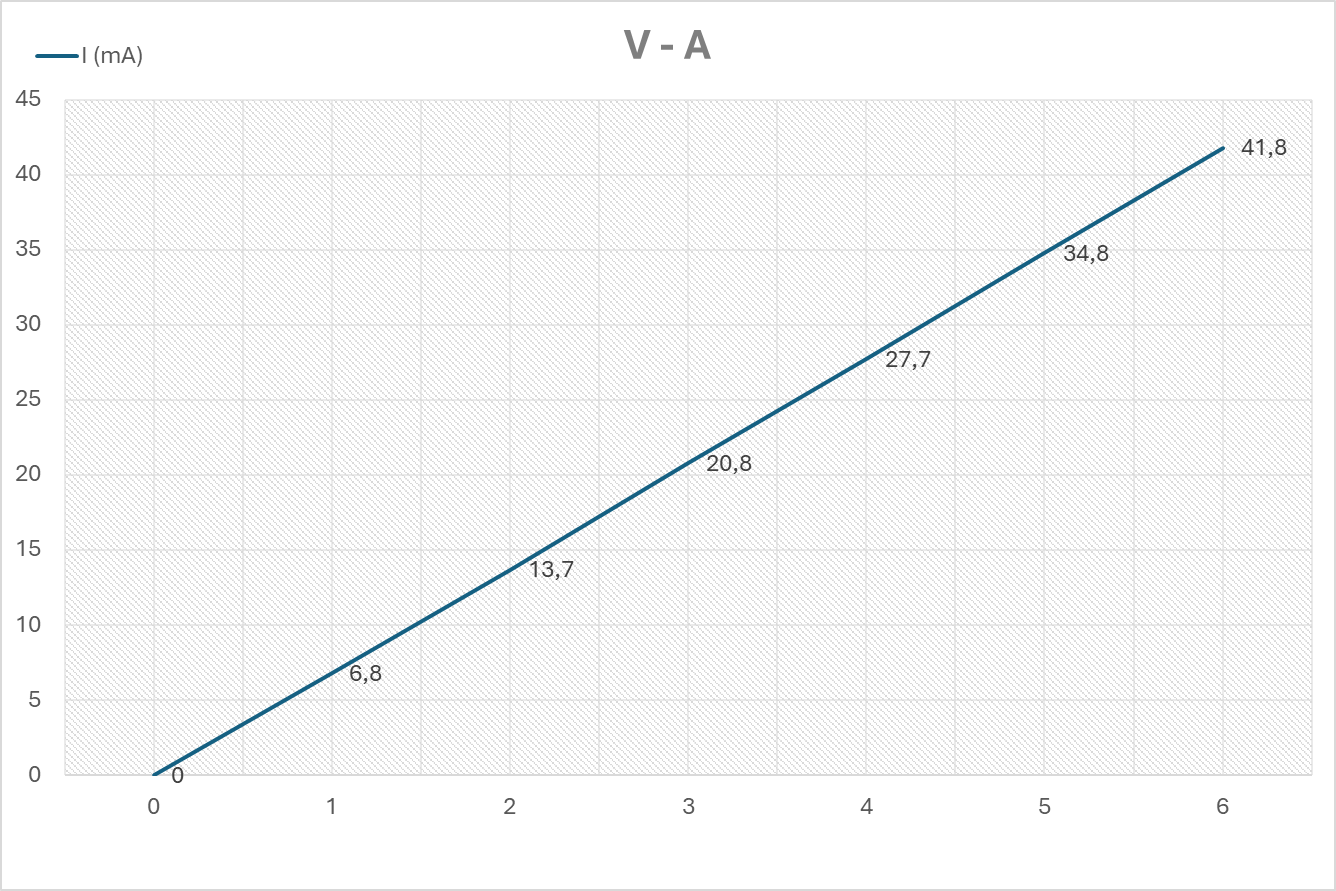 3. Nhận xét: I tỉ lệ thuận với U
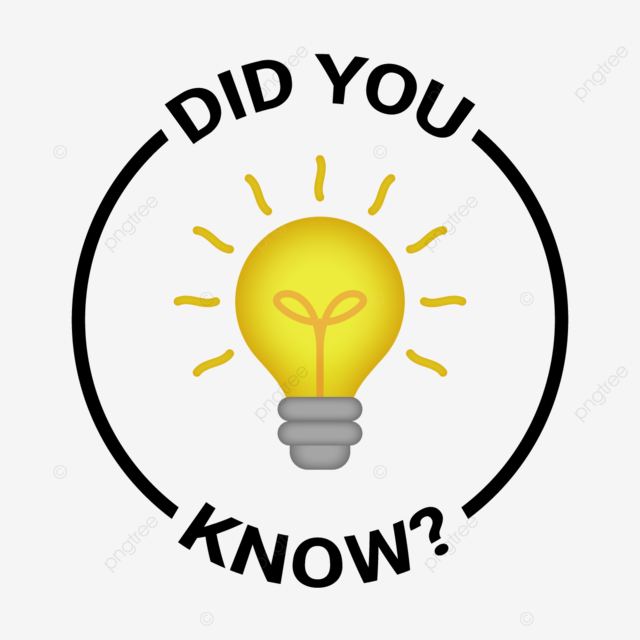 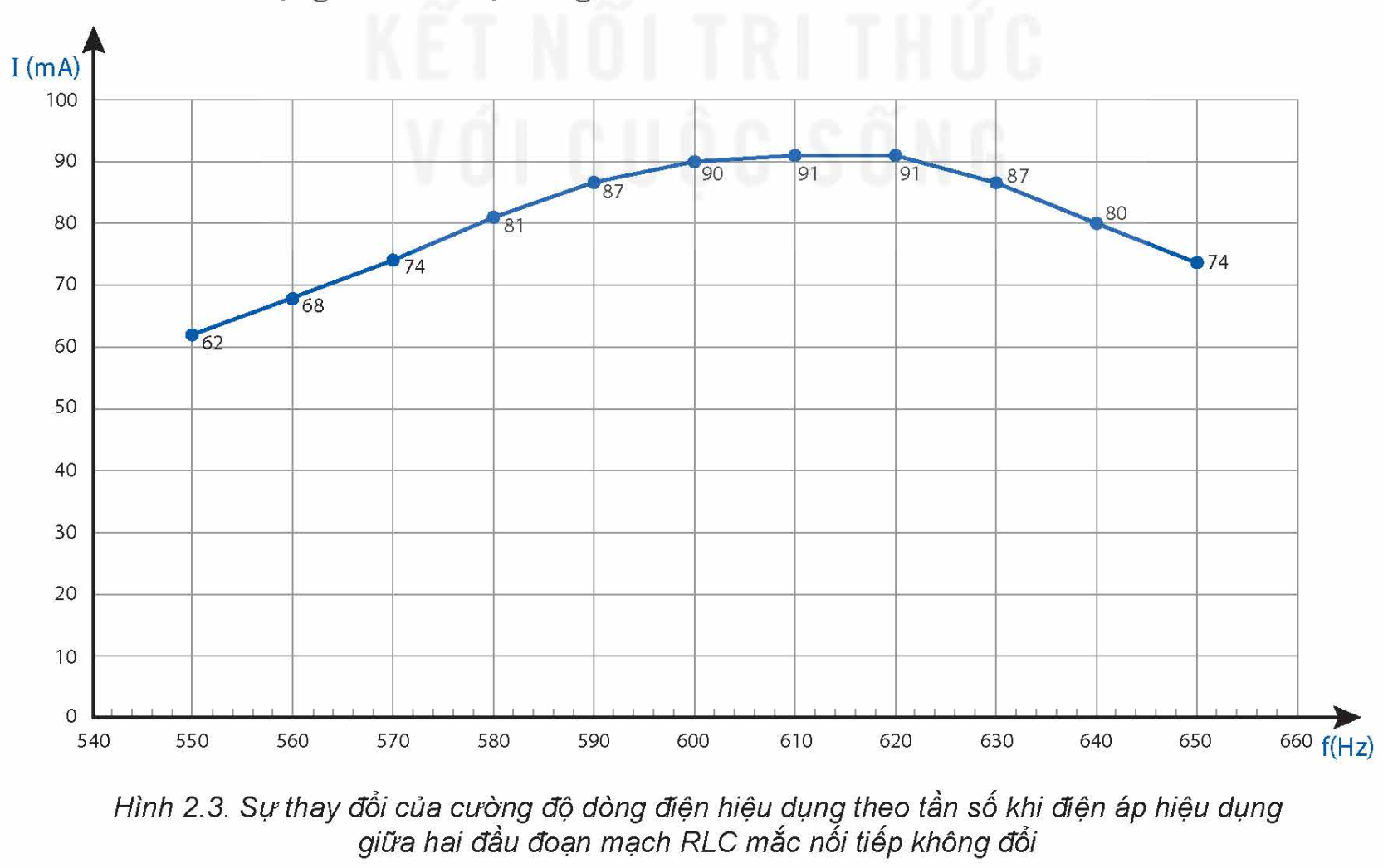 II. ĐƯỜNG ĐẶC TRƯNG VÔN - AMPE (V - A) CỦA ĐOẠN MẠCH ĐIỆN XOAY CHIỀU RLC MẮC NỐI TIẾP
Đường đặc trưng V - A  có dạng đường thẳng nên I tỉ lệ thuận với U
TRẢ LỜI
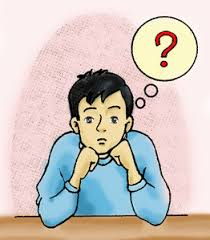 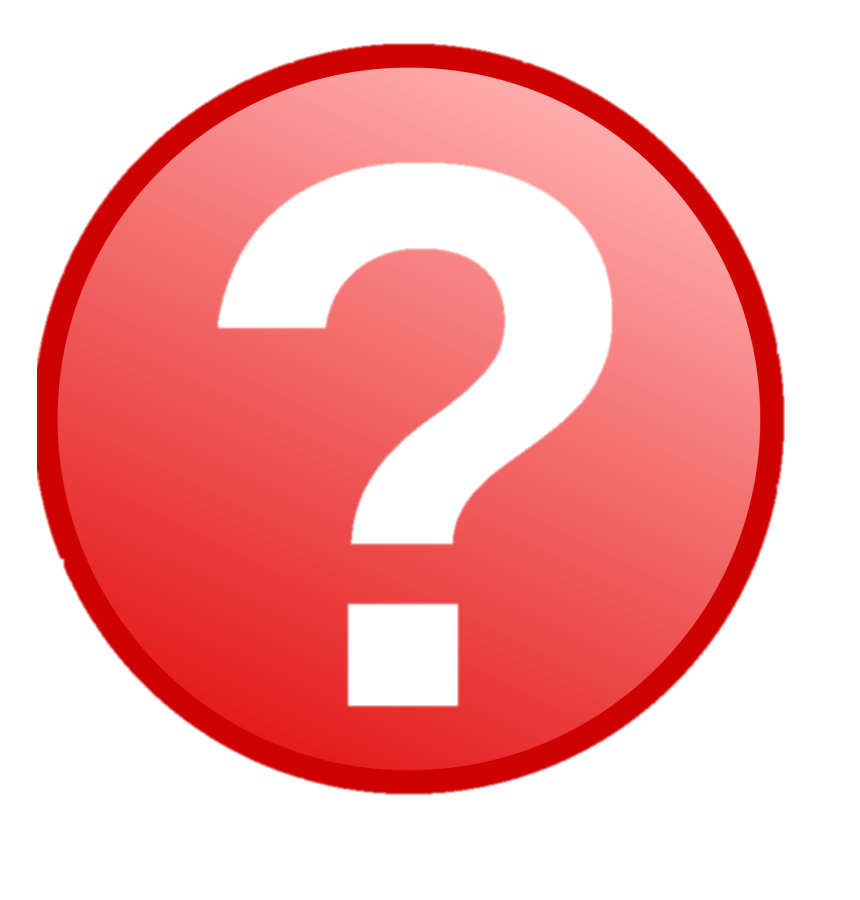 Hãy nêu một vài ứng dụng của mạch điện xoay chiều RLC trong kỹ thuật và trong đời sống hàng ngày.
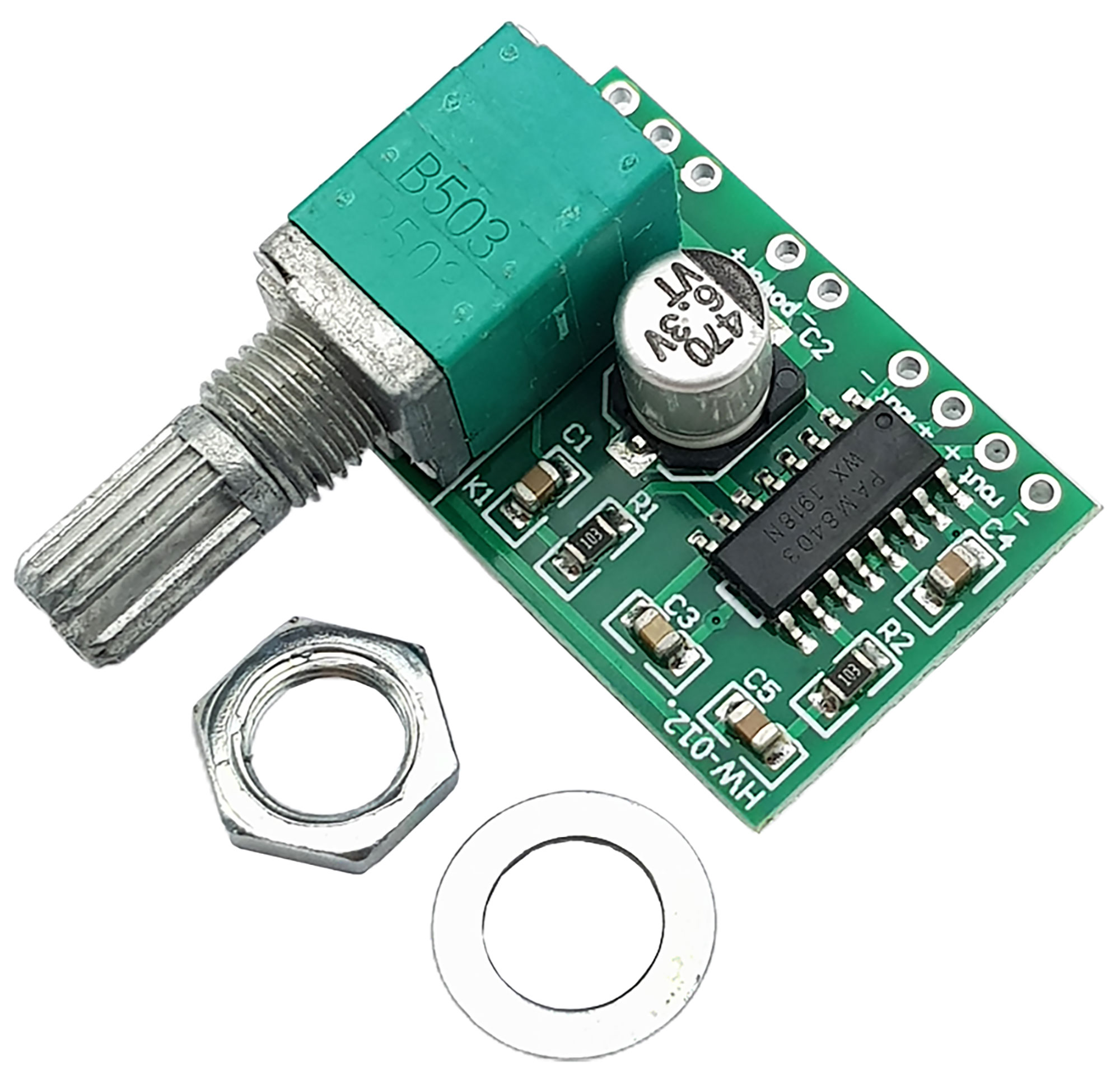 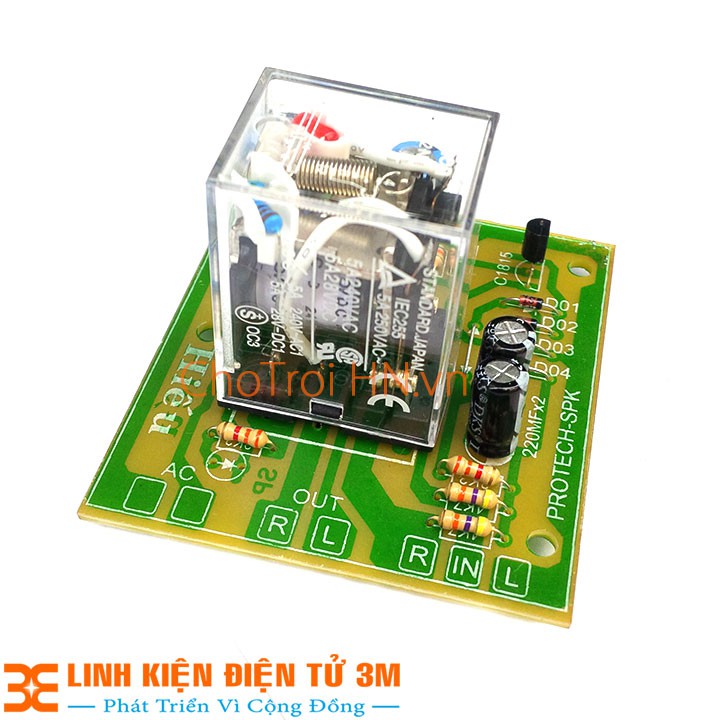 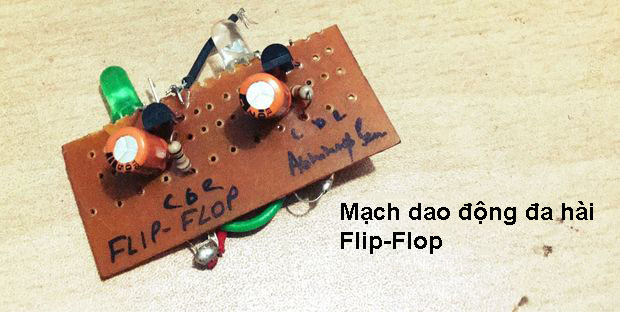 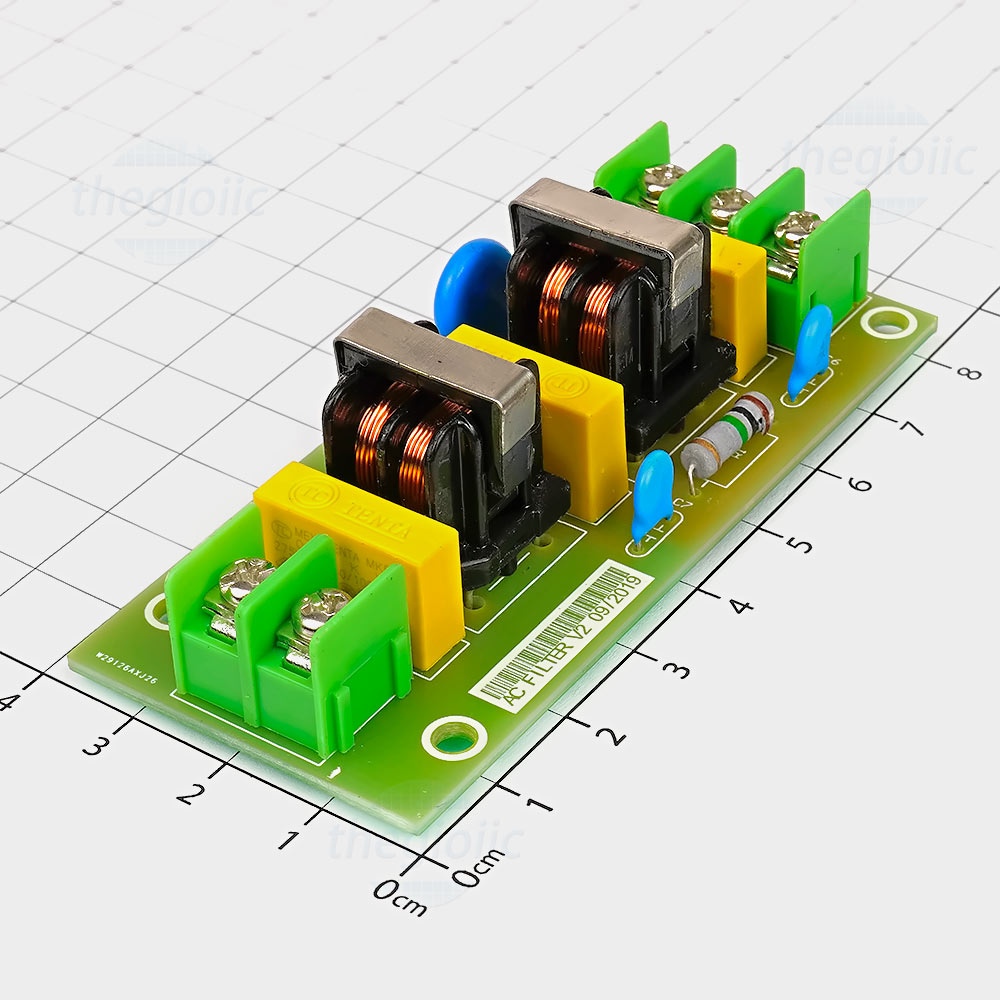 Mạch lọc tín hiệu điện
Mạch cộng hưởng
Mạch bảo vệ các hệ thống điện
Mạch tinh chỉnh âm thanh
HOẠT ĐỘNG NHÓM
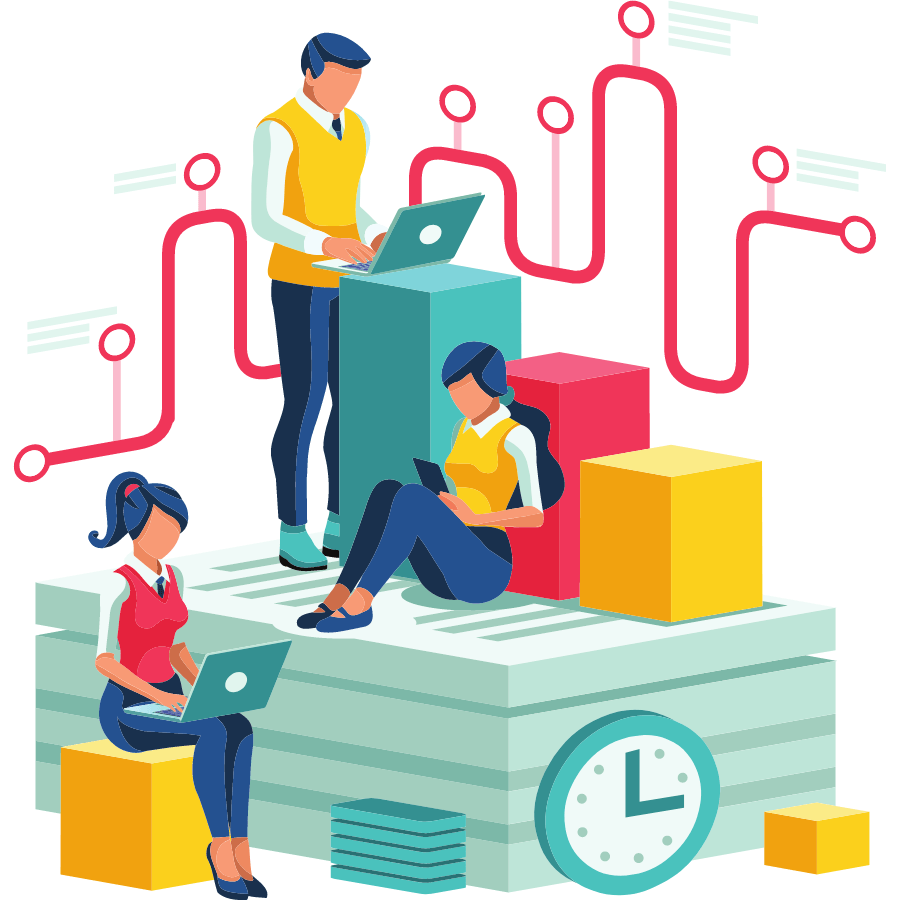 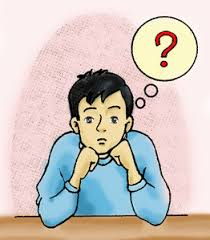 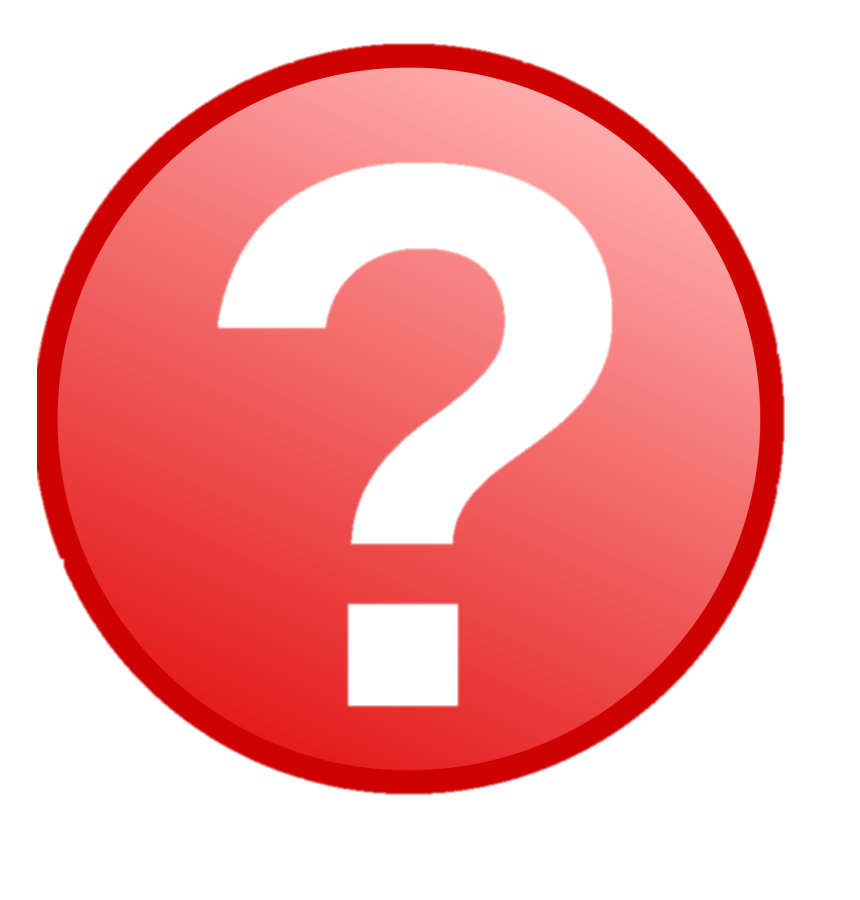 Câu 1: Vẽ sơ đồ tư duy thể hiện mối liên hệ giữa các kiến thức đã học trong bài học.
KẾT QUẢ
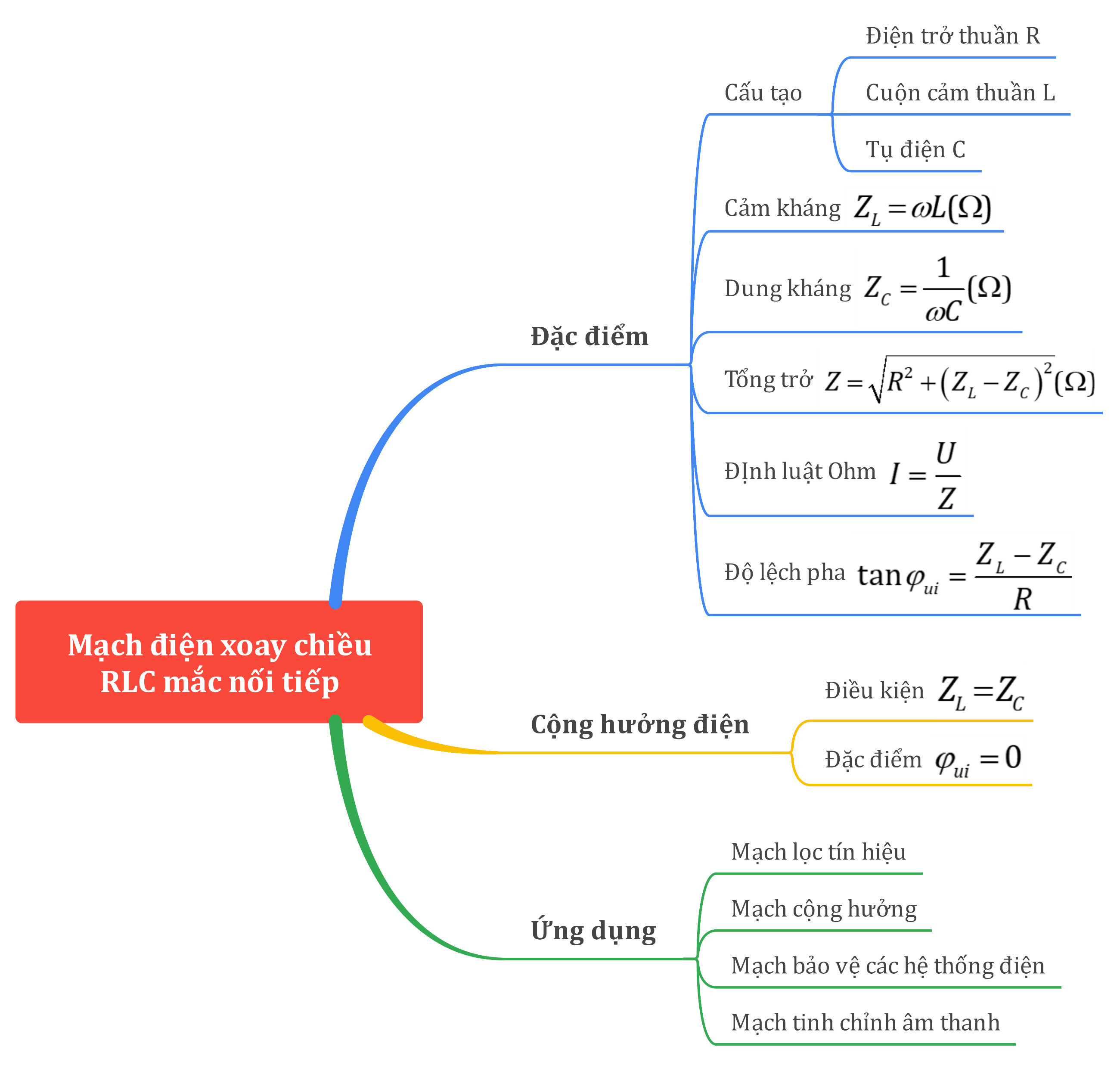 Câu 1: Sơ đồ tư duy bài học
VẬN DỤNG
HƯỚNG DẪN
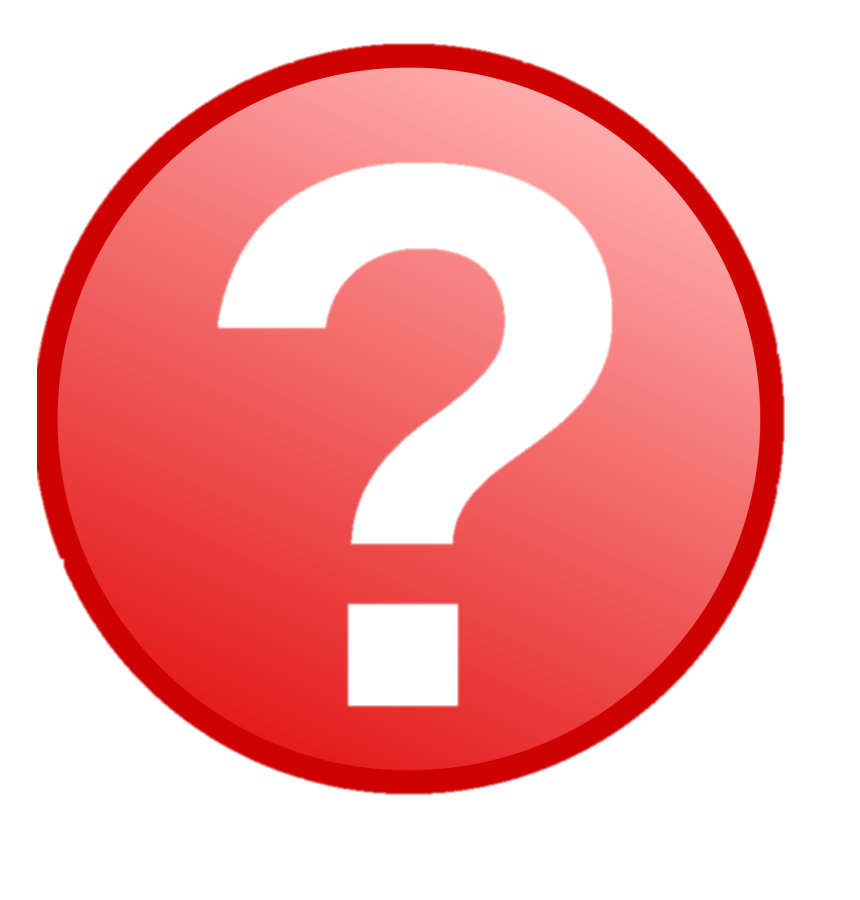 VẬN DỤNG
HƯỚNG DẪN
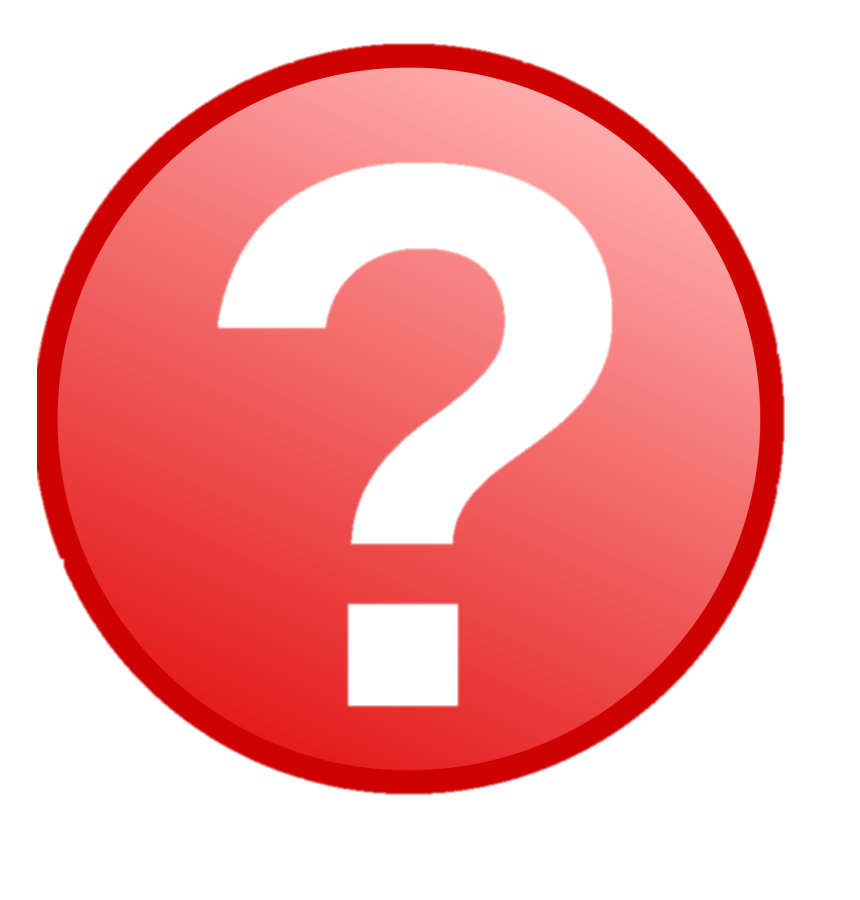 HỌC CÙNG NOBITA
Tớ đang phải làm bài tập về nhà , mà đọc bài tập  nào cũng bí không biết làm thế nào. Các bạn hãy giúp mình làm bài tập bằng cách trả lời các câu hỏi trắc nghiệm. Mình cảm ơn các bạn
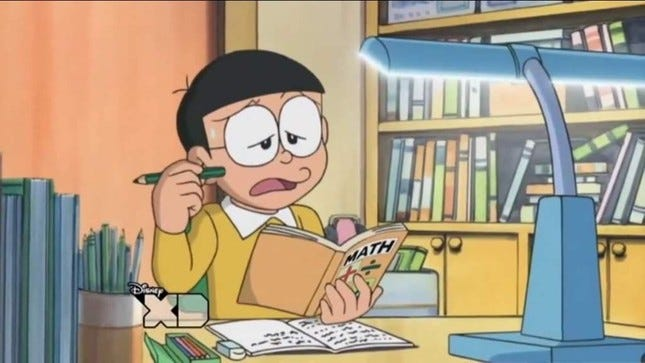 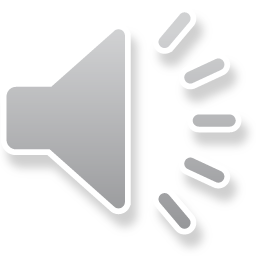 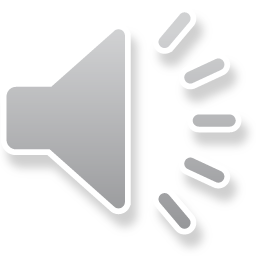 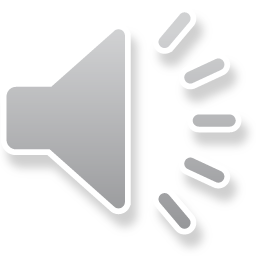 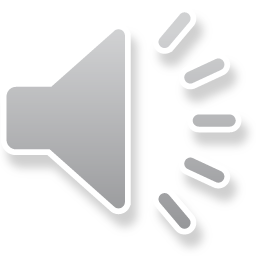 Câu 1
Một mạch điện xoay chiều gồm 3 phần tử R,L,C mắc nối tiếp. Tổng trở của mạch là
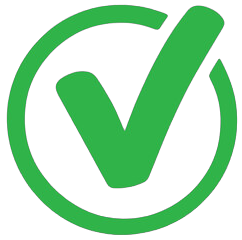 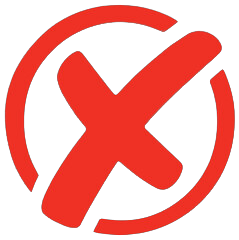 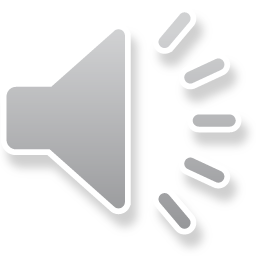 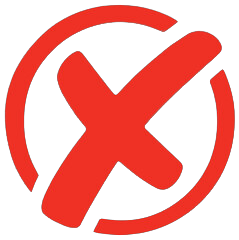 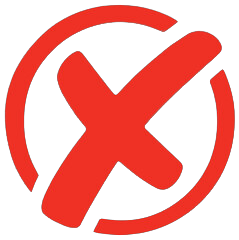 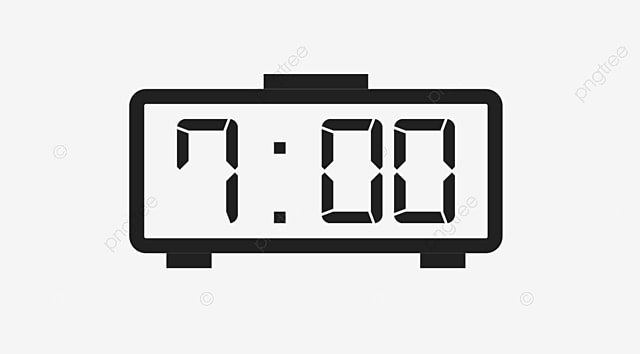 00:00
00:01
00:02
00:03
00:04
00:05
00:06
00:07
00:08
00:09
00:10
00:11
00:12
00:13
00:14
00:15
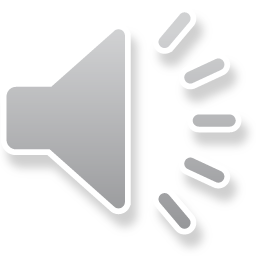 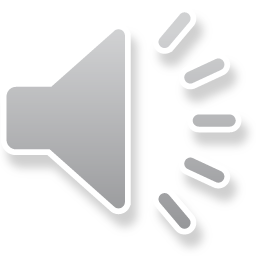 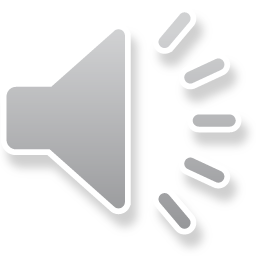 Câu 2
Trong mạch điện xoay chiều gồm 3 phần tử R,L,C mắc nối tiếp. Tổng trở của mạch phụ thuộc vào
B. R, L và C
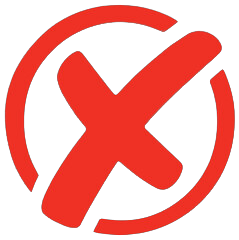 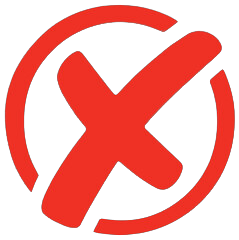 C. ω
D. R, L, C và ω
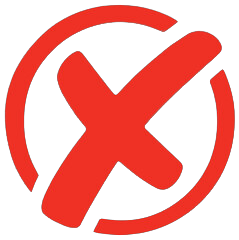 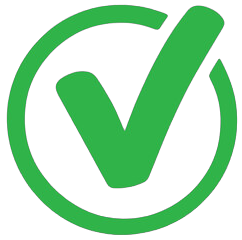 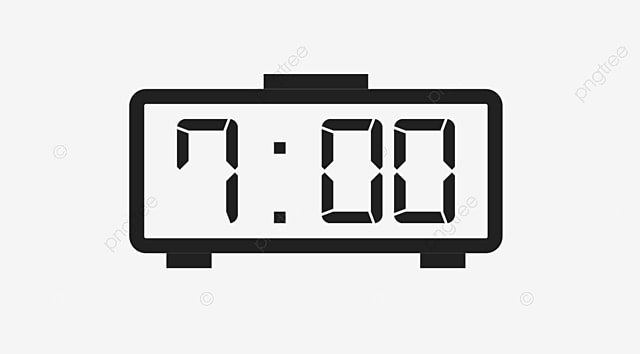 00:00
00:01
00:02
00:03
00:04
00:05
00:06
00:07
00:08
00:09
00:10
00:11
00:12
00:13
00:14
00:15
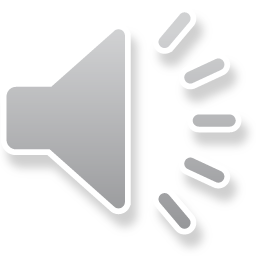 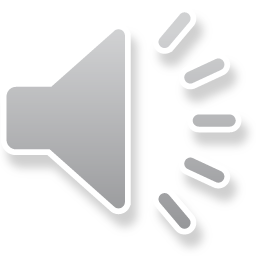 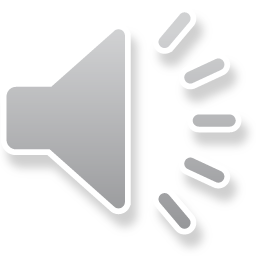 Câu 3
Trong mạch điện xoay chiều gồm R,L, C mắc nối tiếp. Nếu tăng tần số của hiệu điện thế xoay chiều ở hai đầu mạch thì
A. Dung kháng tăng
B. Cảm kháng giảm
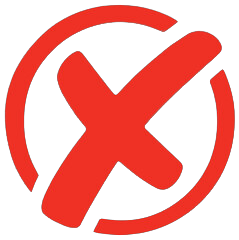 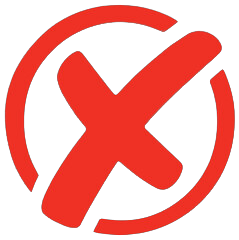 C. Điện trở tăng
D. Dung kháng giảm và cảm 
kháng tăng
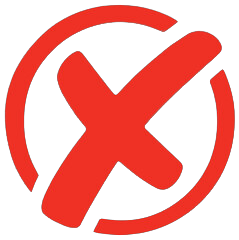 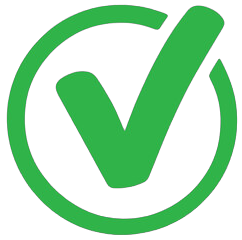 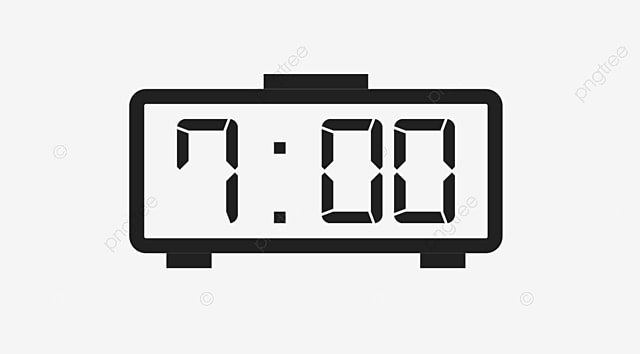 00:00
00:01
00:02
00:03
00:04
00:05
00:06
00:07
00:08
00:09
00:10
00:11
00:12
00:13
00:14
00:15
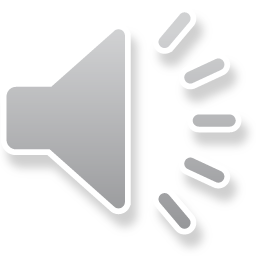 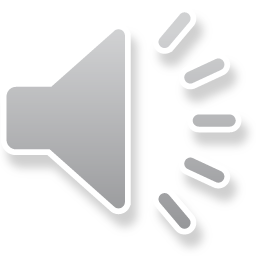 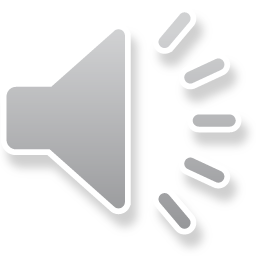 Câu 4
Độ lệch pha φ của hiệu điện thế hai đầu đoạn mạch xoay chiều R, L, C nối tiếp so với cường độ dòng điện qua mạch được xác định bằng biểu thức nào
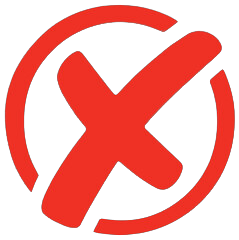 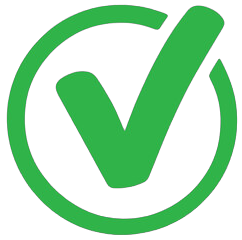 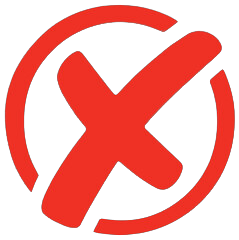 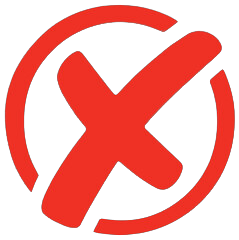 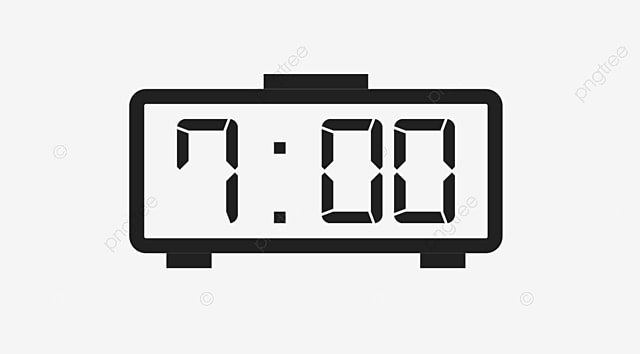 00:00
00:01
00:02
00:03
00:04
00:05
00:06
00:07
00:08
00:09
00:10
00:11
00:12
00:13
00:14
00:15
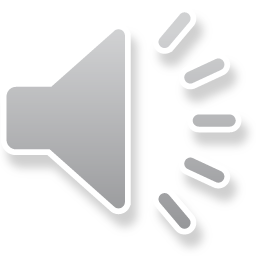 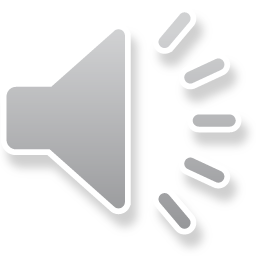 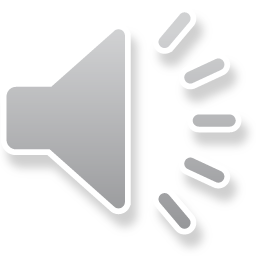 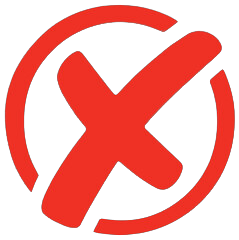 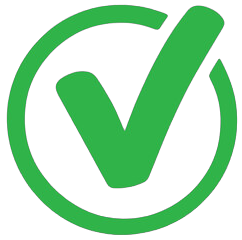 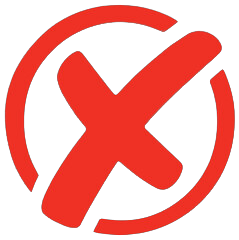 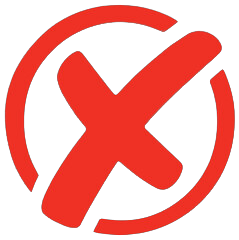 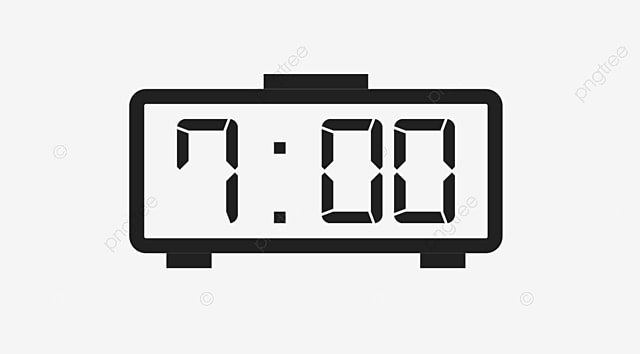 00:00
00:01
00:02
00:03
00:04
00:05
00:06
00:07
00:08
00:09
00:10
00:11
00:12
00:13
00:14
00:15
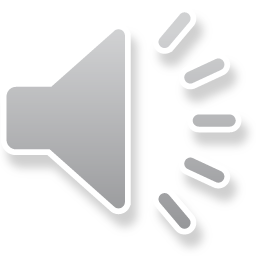 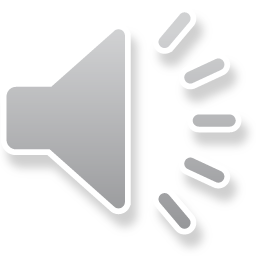 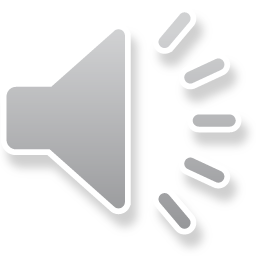 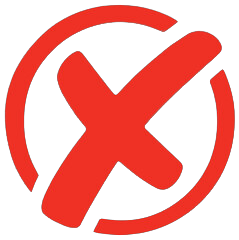 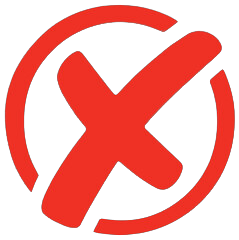 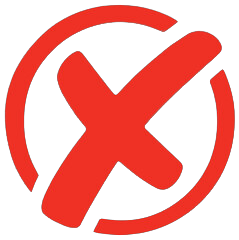 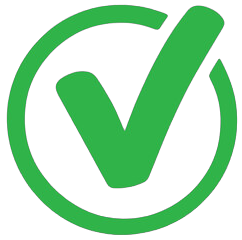 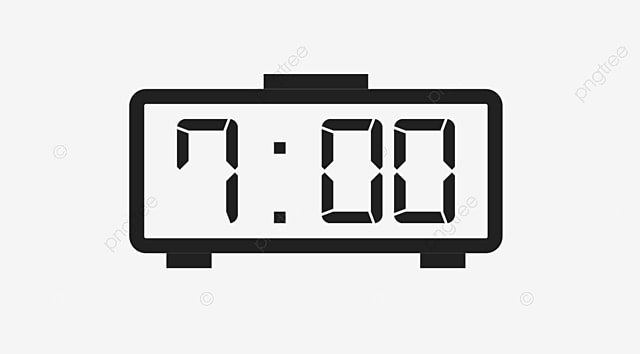 00:00
00:01
00:02
00:03
00:04
00:05
00:06
00:07
00:08
00:09
00:10
00:11
00:12
00:13
00:14
00:15
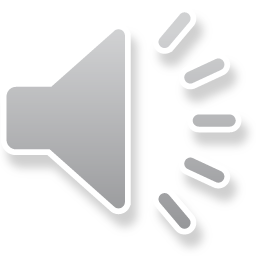 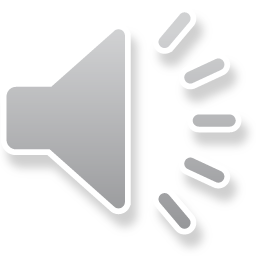 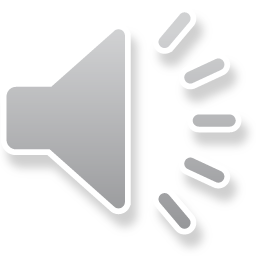 B. 2,0A
A. 1,5A
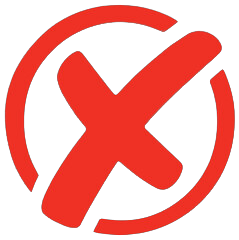 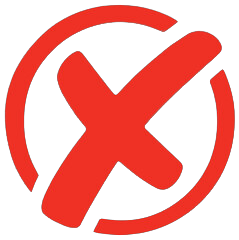 C. 2,5A
D. 3,0A
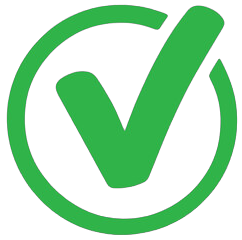 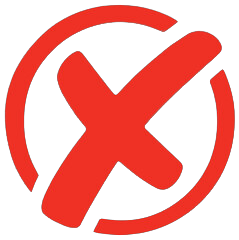 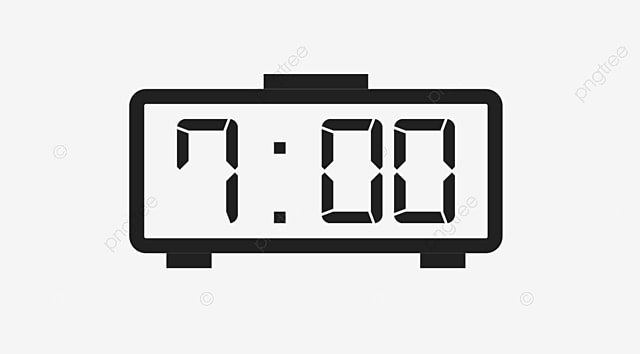 00:00
00:01
00:02
00:03
00:04
00:05
00:06
00:07
00:08
00:09
00:10
00:11
00:12
00:13
00:14
00:15
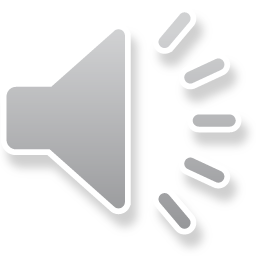 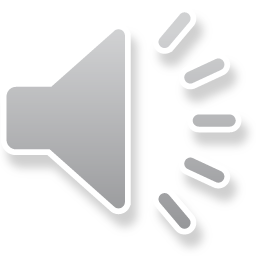 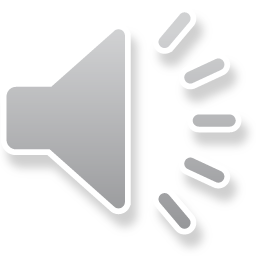 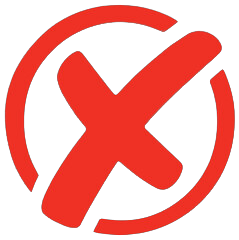 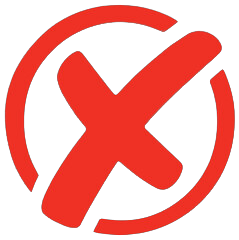 D.Tổng trở Z = 40Ω
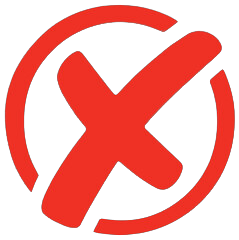 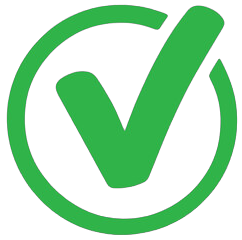 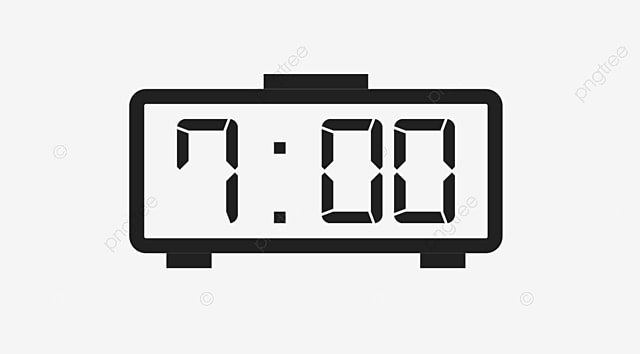 00:00
00:01
00:02
00:03
00:04
00:05
00:06
00:07
00:08
00:09
00:10
00:11
00:12
00:13
00:14
00:15
HOẠT ĐỘNG MỞ RỘNG
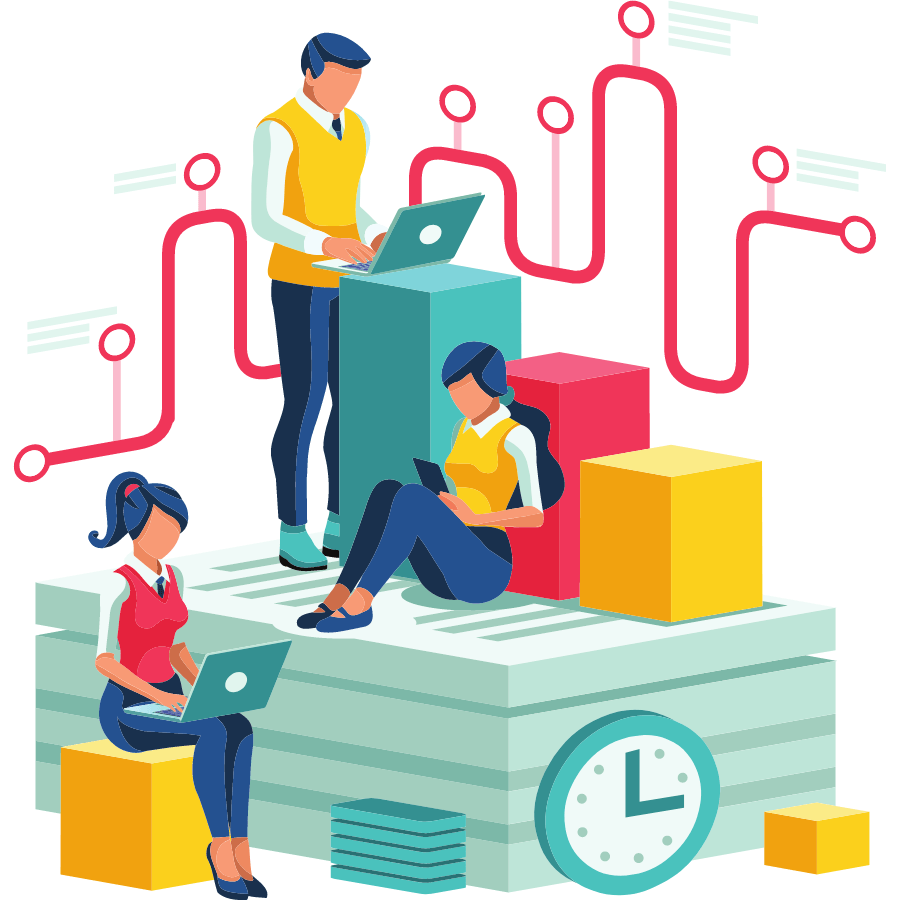 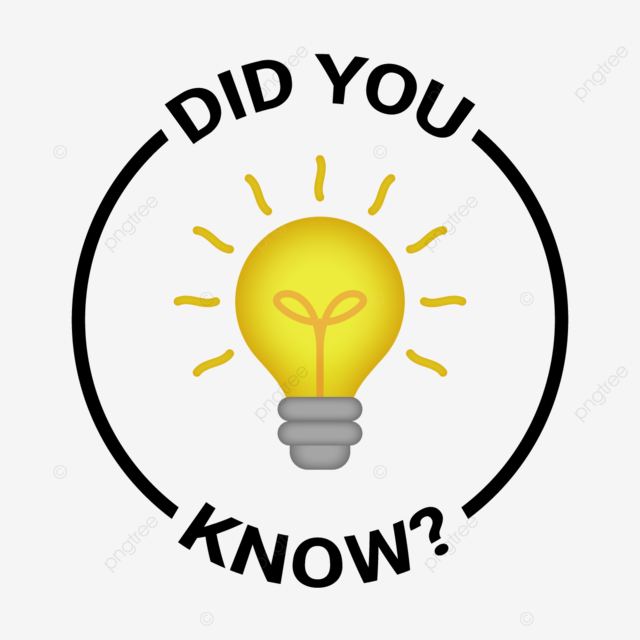 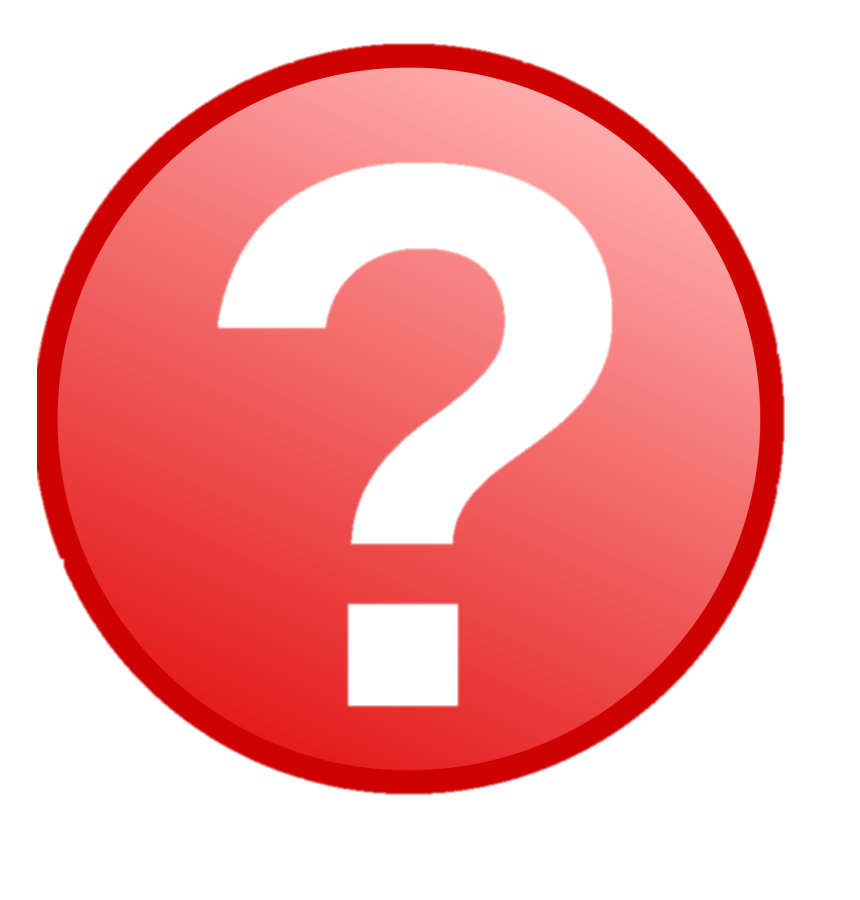 Dự án: Chế tạo một máy thu thanh đơn giản từ các linh kiện sau:
IC op amp LM386
02 tụ 1000 μF
01 tụ 100 μF
01 loa 8 ohm
Pin 9 V
board thực nghiệm
dây dẫn
1 parabol dây đơn giản (như 1 nửa lồng quạt)
HƯỚNG DẪN
1. Sơ đồ mạch radio sử dụng op amp như sau:
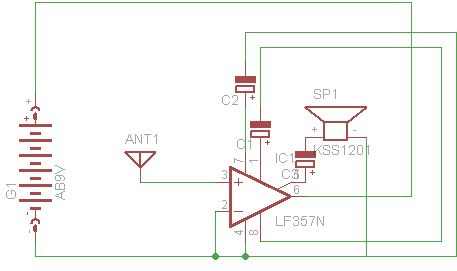 Quy ước chân IC đếm theo chiều ngược kim đồng hồ từ điểm đánh dấu, thường là một vết lõm tròn ngay góc IC gần chân 1, đếm ngược chiều kim đồng hồ xuống dưới phía bên trái IC đến chân 4, vòng sang dãy chân phía phải IC đến chân 5, đếm tiếp đến chân 8.
HƯỚNG DẪN
2. Tạo mạch điện theo 4 bước như sau:
Cắm op amp vào board và nối chân 6 vào nguồn “+“, nối dây chân 4 với nguồn “-” ground.
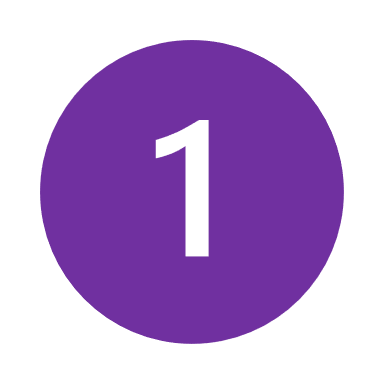 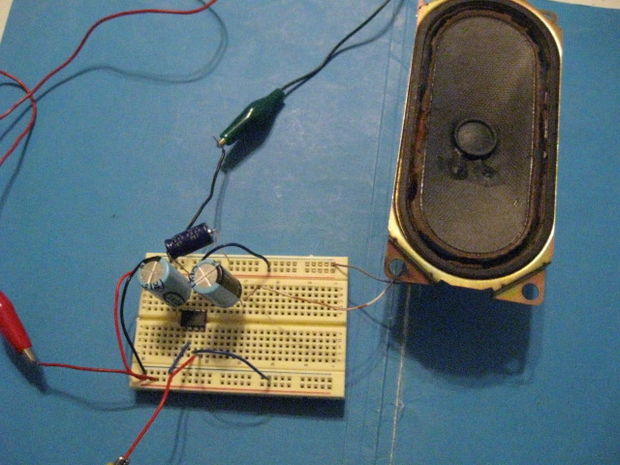 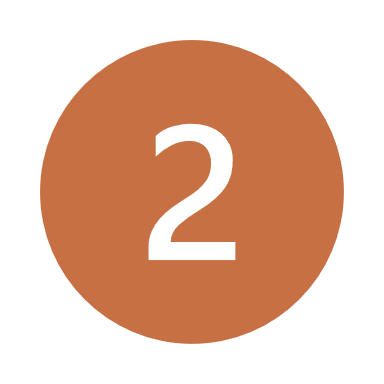 Tiếp tục chân 2 nối ground, chân 3 nối với antenna.
Cắm tụ 100 μF có chân dương tụ nối vào chân 7 và chân âm tụ nối ground. Cắm tụ 1000 μF có chân dương tụ nối chân 1 và chân âm tụ nối chân 8. Tụ 1000 uF còn lại thì chân dương tụ nối chân 5 và chân âm tụ nối tới một khoảng trống trên board. Sau đó nối chân dương của loa (speaker) tới chân âm của tụ này và chân âm của loa nối ground.
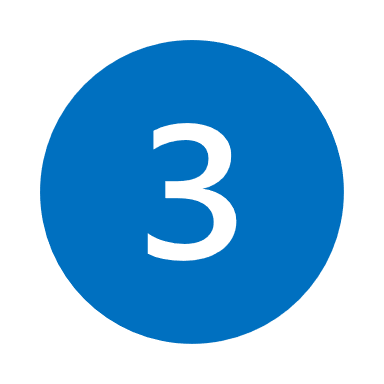 Cắm bộ nguồn cung cấp vào board theo hai cực rõ ràng (màu đỏ là nguồn “+“, màu đen nối ground). Có thể gắn thêm một công tắc để tắt mở nguồn.
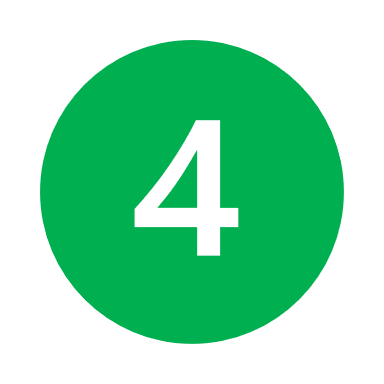 Bật nguồn cung cấp và di chuyển, xoay antenna để dò tín hiệu tốt nhất.
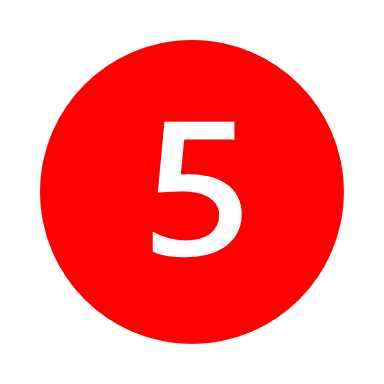 BÀI TẬP VỀ NHÀ
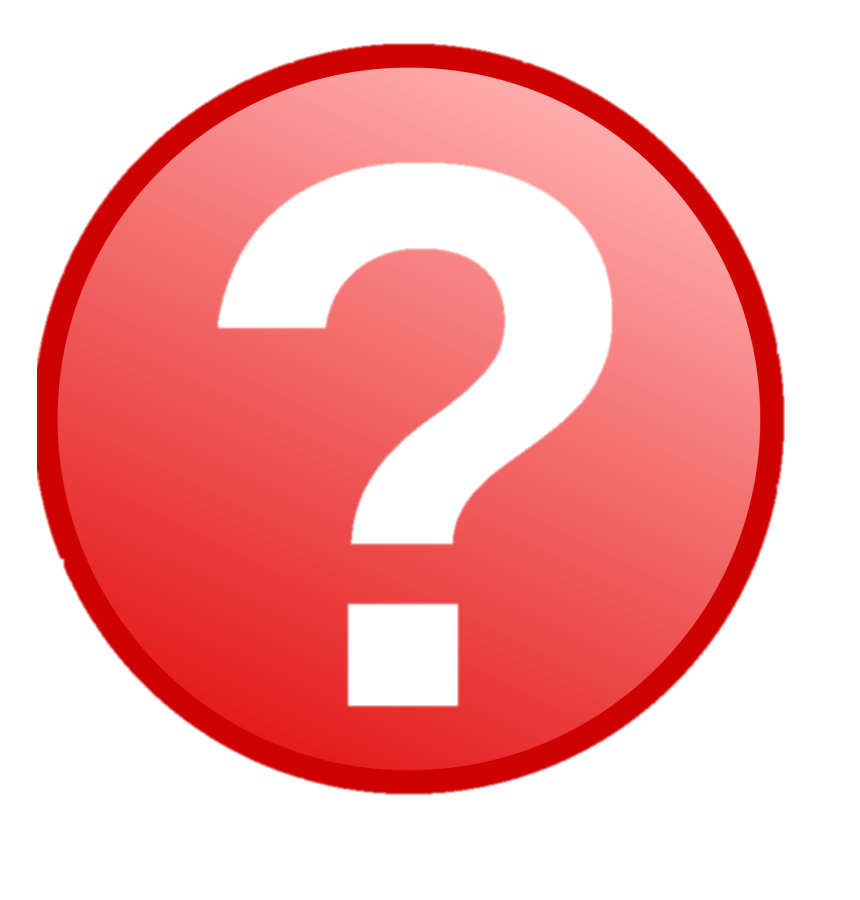 Bài 1: Mạch điện xoay chiều gồm một điện trở thuần , một cuộn thuần cảm có hệ số tự cảm  và một tụ điện có điện dung   mắc nối tiếp. Biết rằng dòng điện qua mạch có dạng  
a) Tính cảm kháng của cuộn cảm, dung kháng của tụ điện và tổng trở toàn mạch.
b)Viết biểu thức điện áp tức thời giữa hai đầu mạch điện. 
Bài 2: Đặt vào hai đầu đoạn mạch điện RLC không phân nhánh một hiệu điện thế xoay chiều có tần số Biết điện trở thuần  , cuộn dây thuần cảm (cảm thuần) có  . Để hiệu điện thế ở hai đầu đoạn mạch trễ pha   so với cường độ dòng điện thì dung kháng của tụ điện có giá trị bằng bao nhiêu?
NHIỆM VỤ VỀ NHÀ
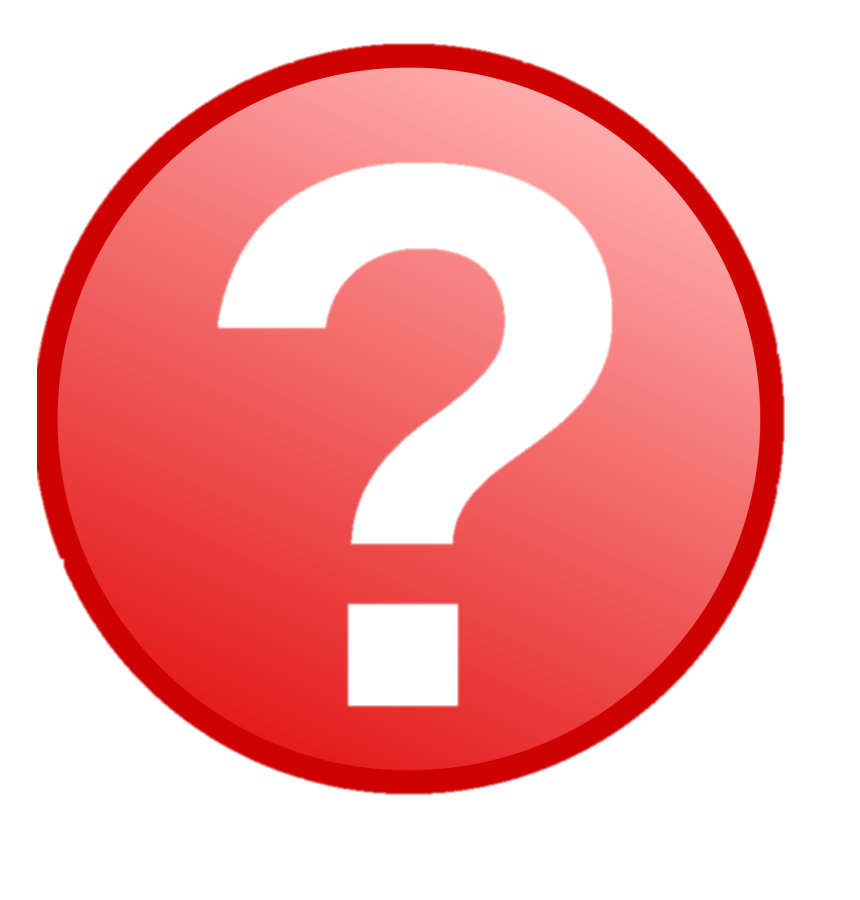 Ôn lại các kiến thức về mạch điện xoay chiều RLC mắc nối tiếp.
Tìm thêm các ví dụ về ứng dụng của mạch RLC trong trong kỹ thuật.